Chino Valley U.S.D. 
Hidden Trails E.S.
Mandarin Immersion Info  for Kinder Class
Mrs. Sura, 张老师, 冯老师
2023年5月26日
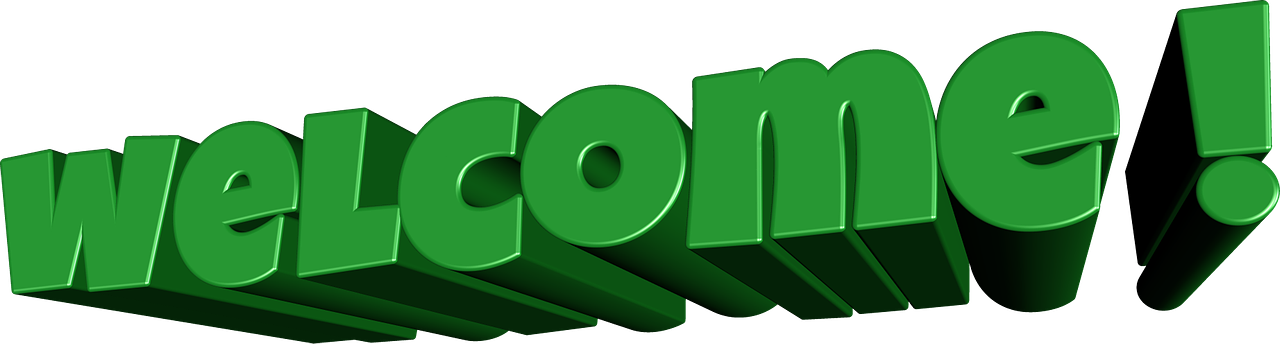 欢迎参加中英双语沉浸式课程介绍会
Agenda
About Chino Valley USD Mandarin Immersion 
Sample Kinder Mandarin Immersion Schedule 
Instructional Resources
Examples of Kinder Classroom Learning Activities
Example of K-6th Language and Literacy Continuum 
Examples of Bilingual-Biliterate Integrated Units
Sample Assessments 
Related Dual Language Immersion Research
Suggested Home Learning Support Activities
About Chino Valley USD Dual Language Immersion
90-10 Mandarin Immersion Model
Subjects taught in target language - Chinese 
Social Study 
Science 
Math 
Chinese Language art 
Student-centered classroom 
Rich language and literacy input 
Whole Group V.S. Small Group Instruction 
Project Based Learning 
Assessments for both Chinese and English（ESA, I-ready, FastBridge, etc）
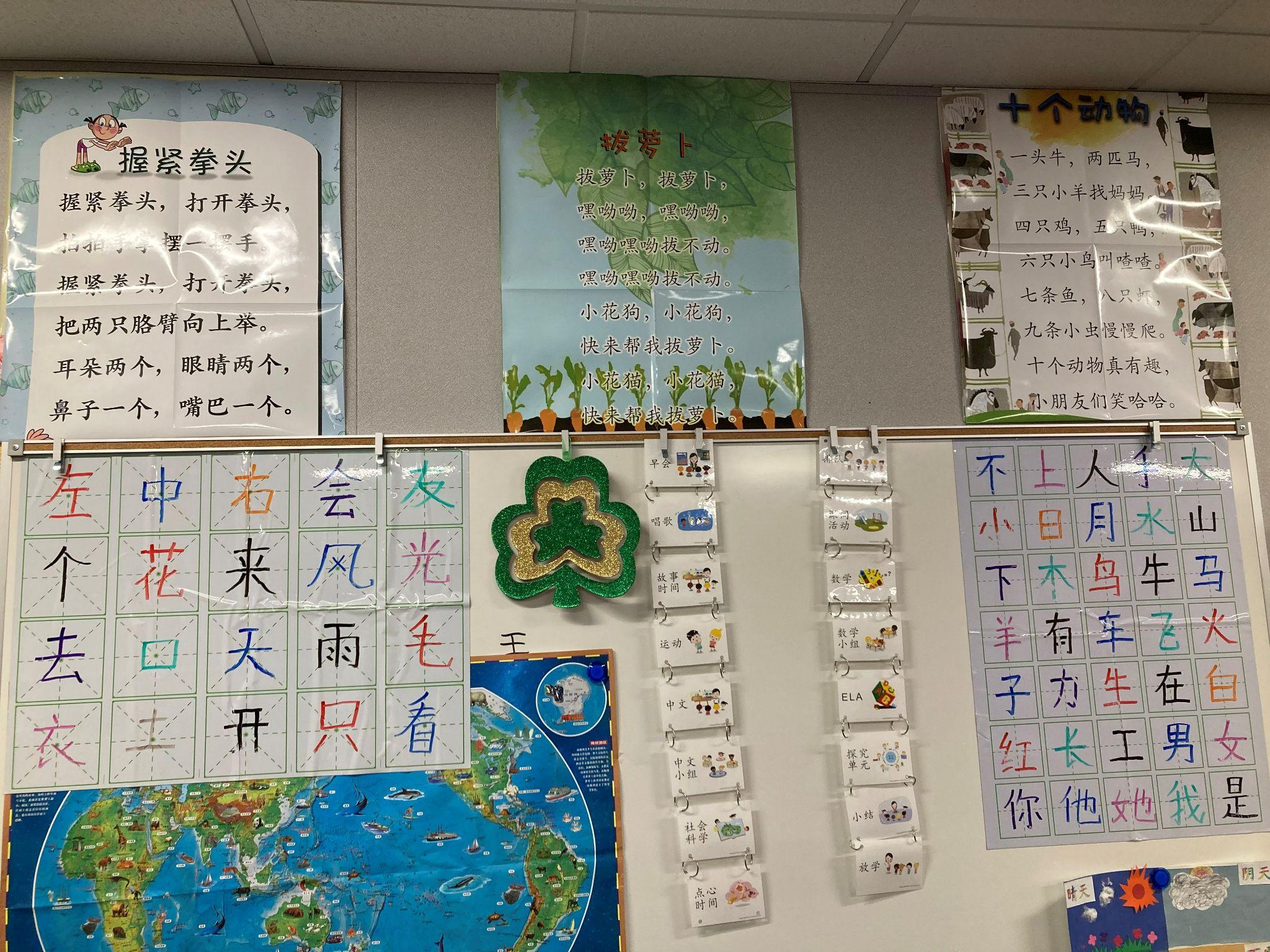 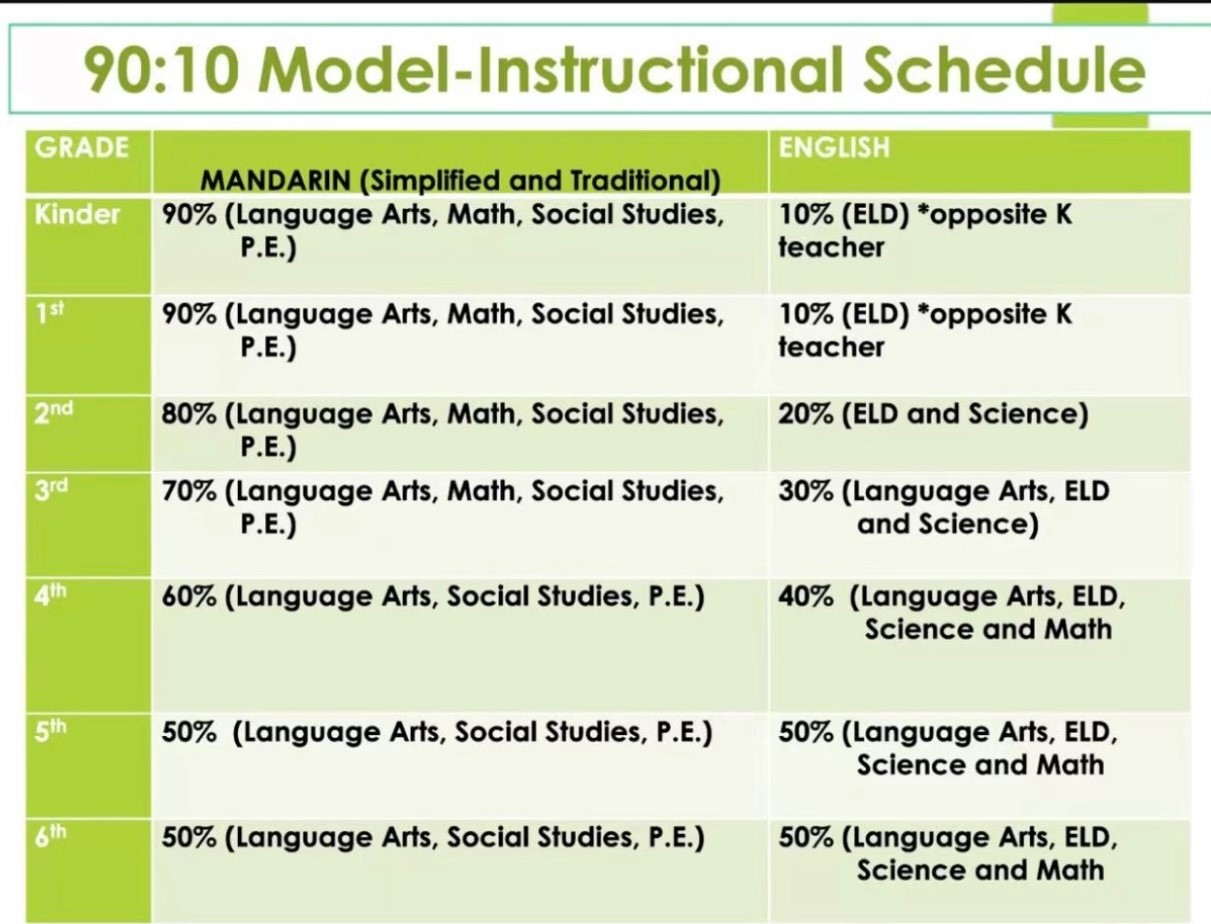 AM Kinder Immersion Schedule
K-AM daily Class Schedule:  90/10 Model: English: 30 mins
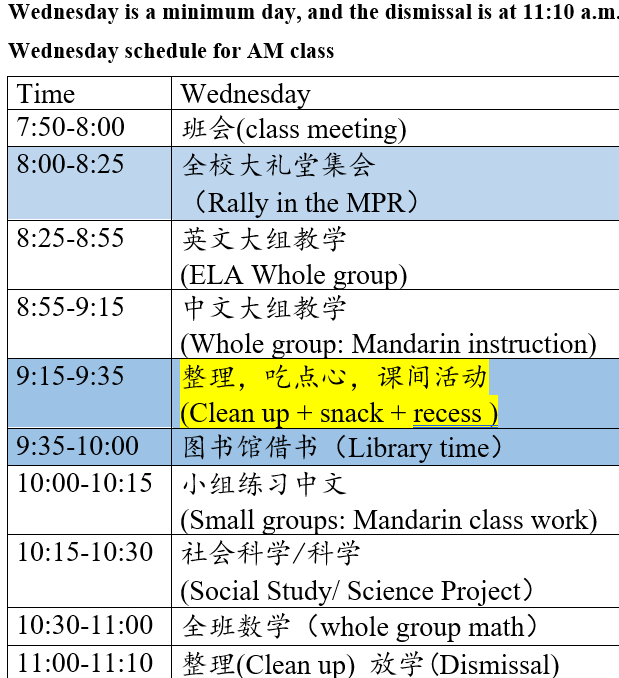 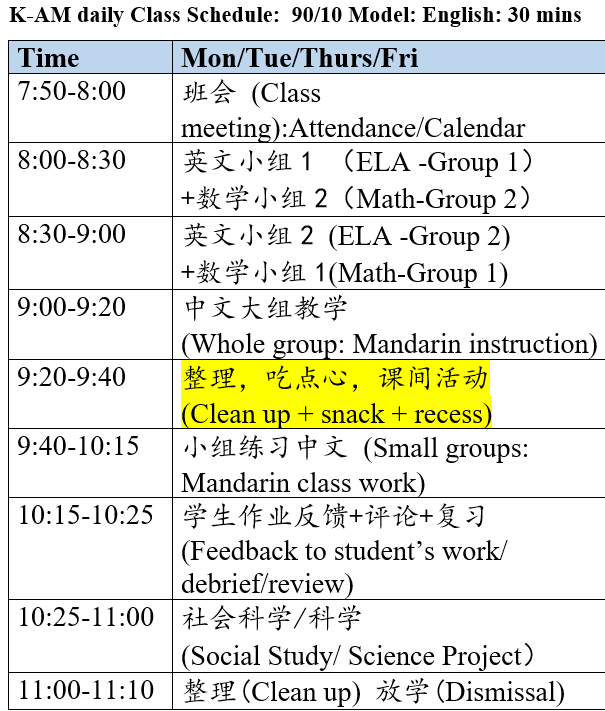 PM Kinder Immersion Schedule
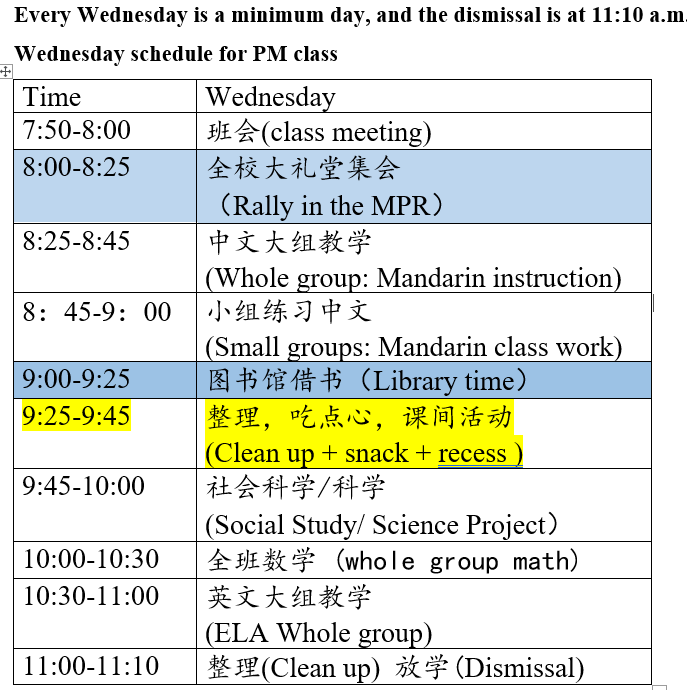 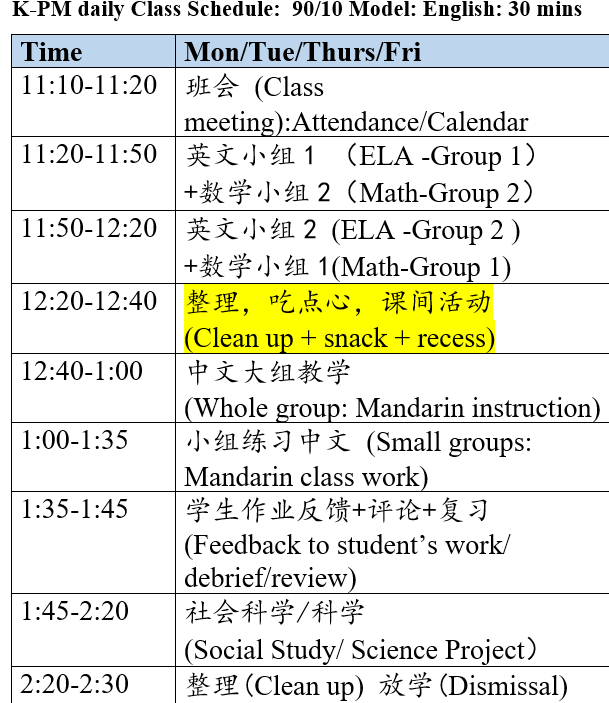 Visual Daily Schedule
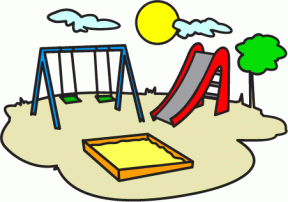 班会/全班中文
Class meeting / whole class Mandarin
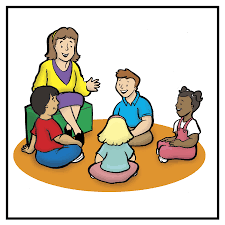 课间活动
recess
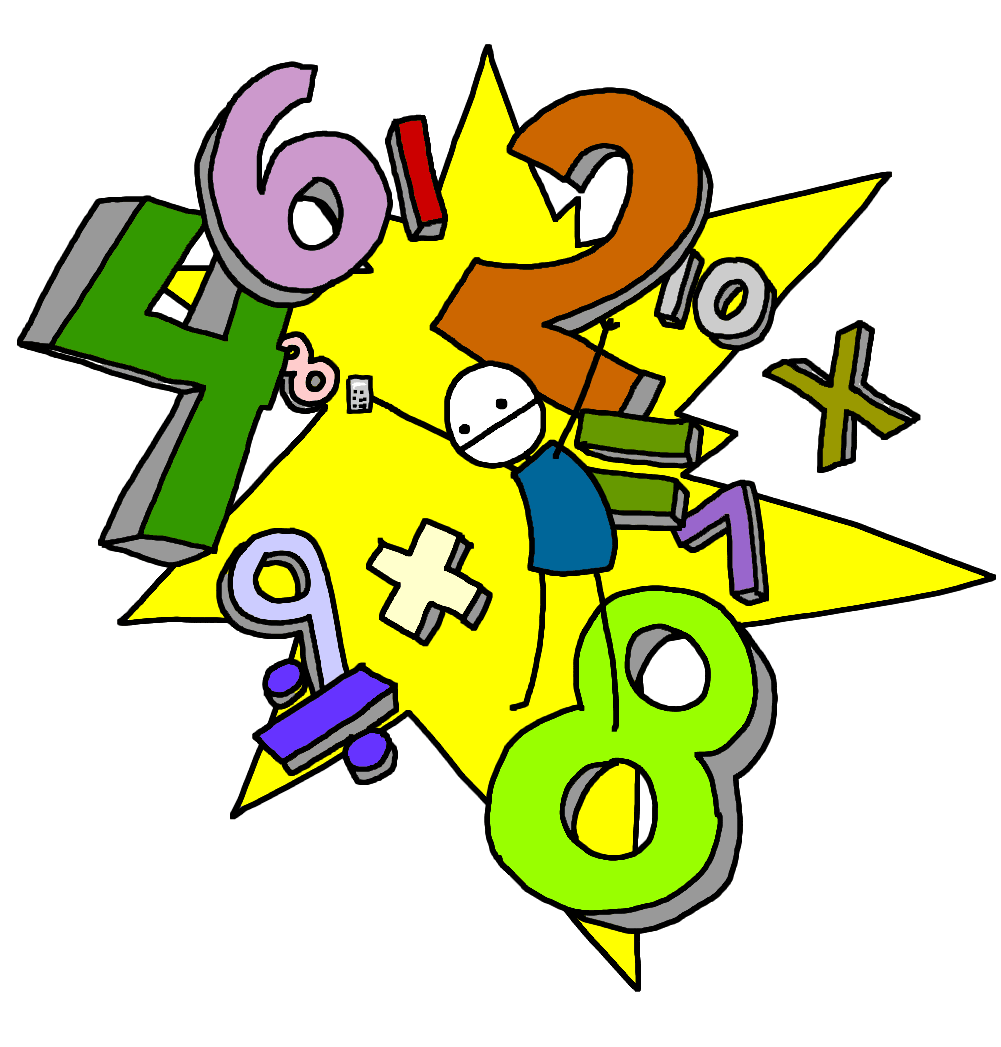 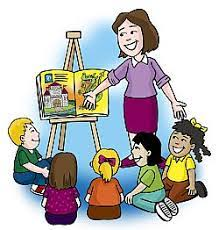 故事时间
Story time
数学 Math
中文小组
Small group Mandarin instruction
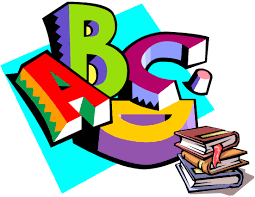 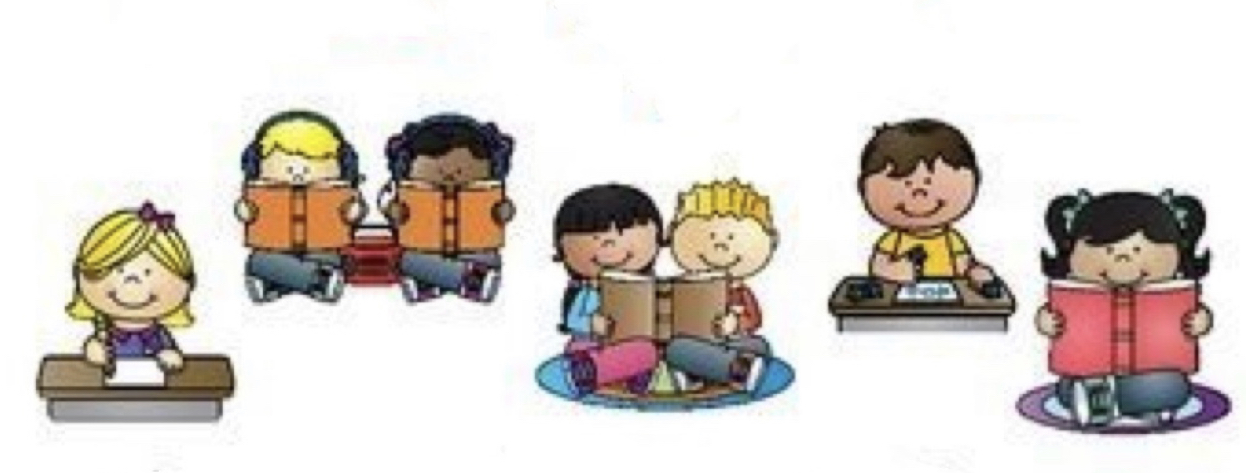 英文 English
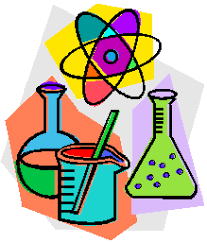 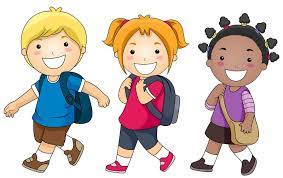 科学 science
放学 dismissal
Instructional Resources
Level Learning Early Literacy Books to Teach Radicals (部首书）
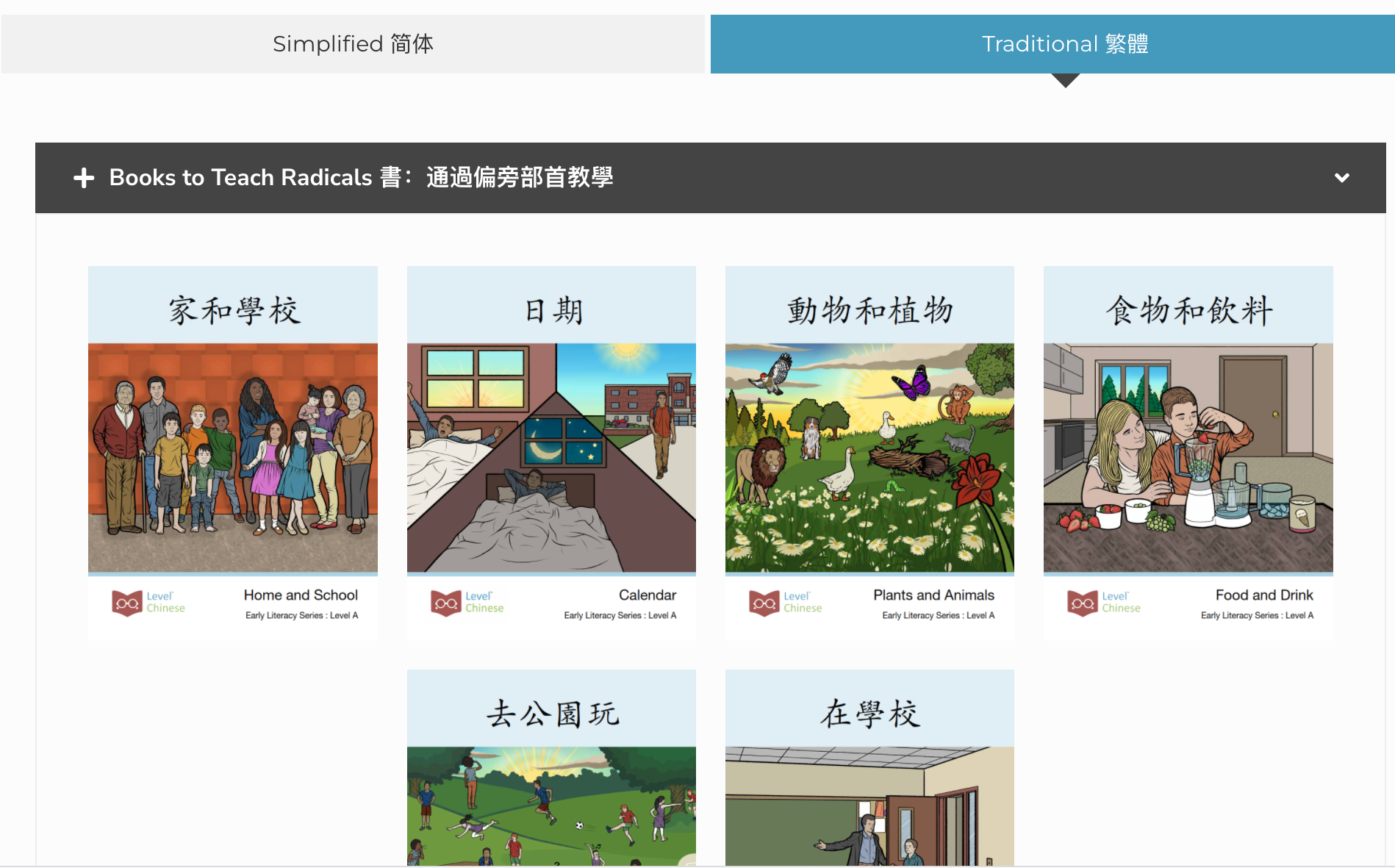 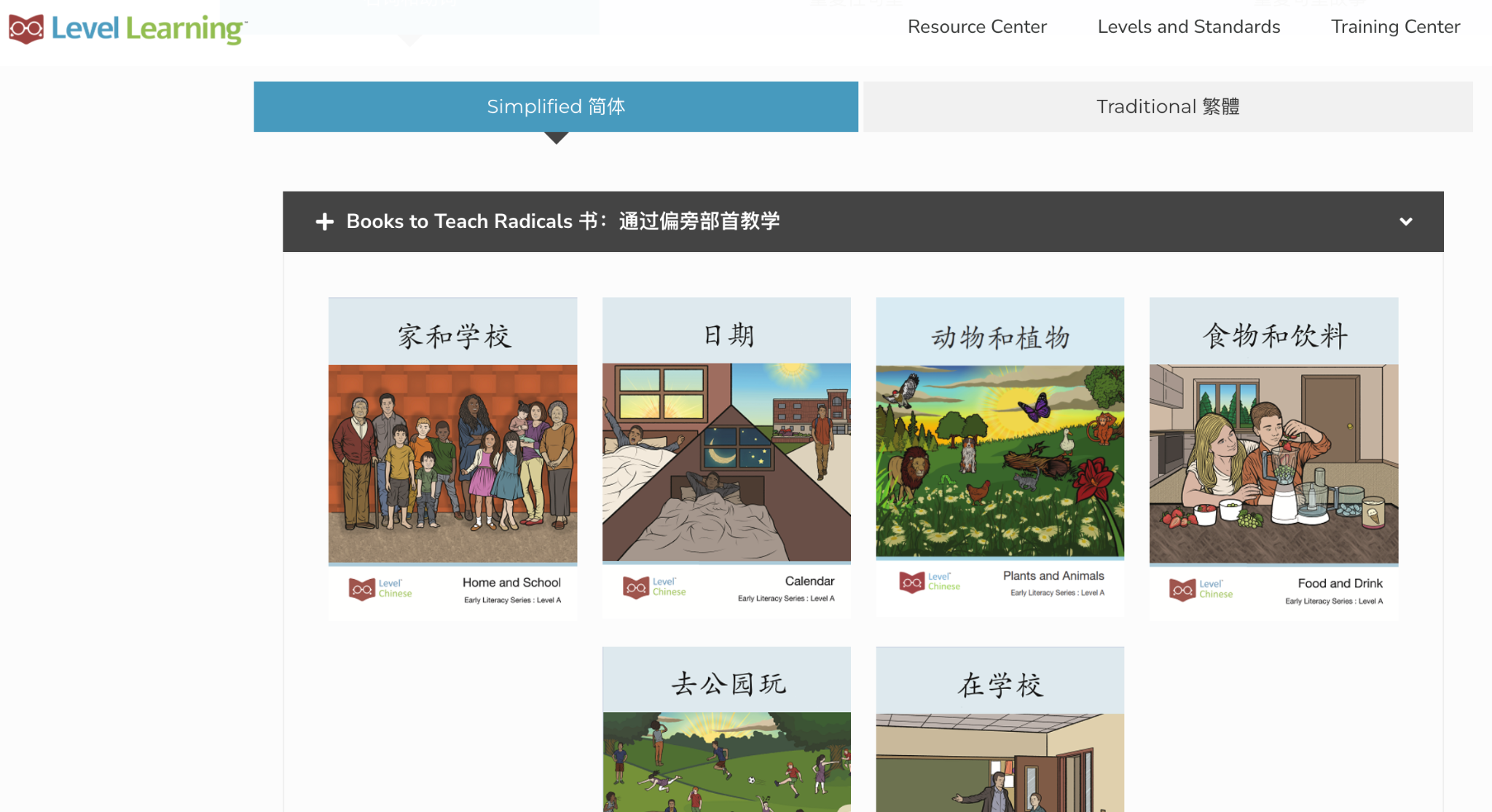 Simplified Chinese 
Early Literacy Books 
简体书
Traditional Chinese 
Early Literacy Books 
繁體書
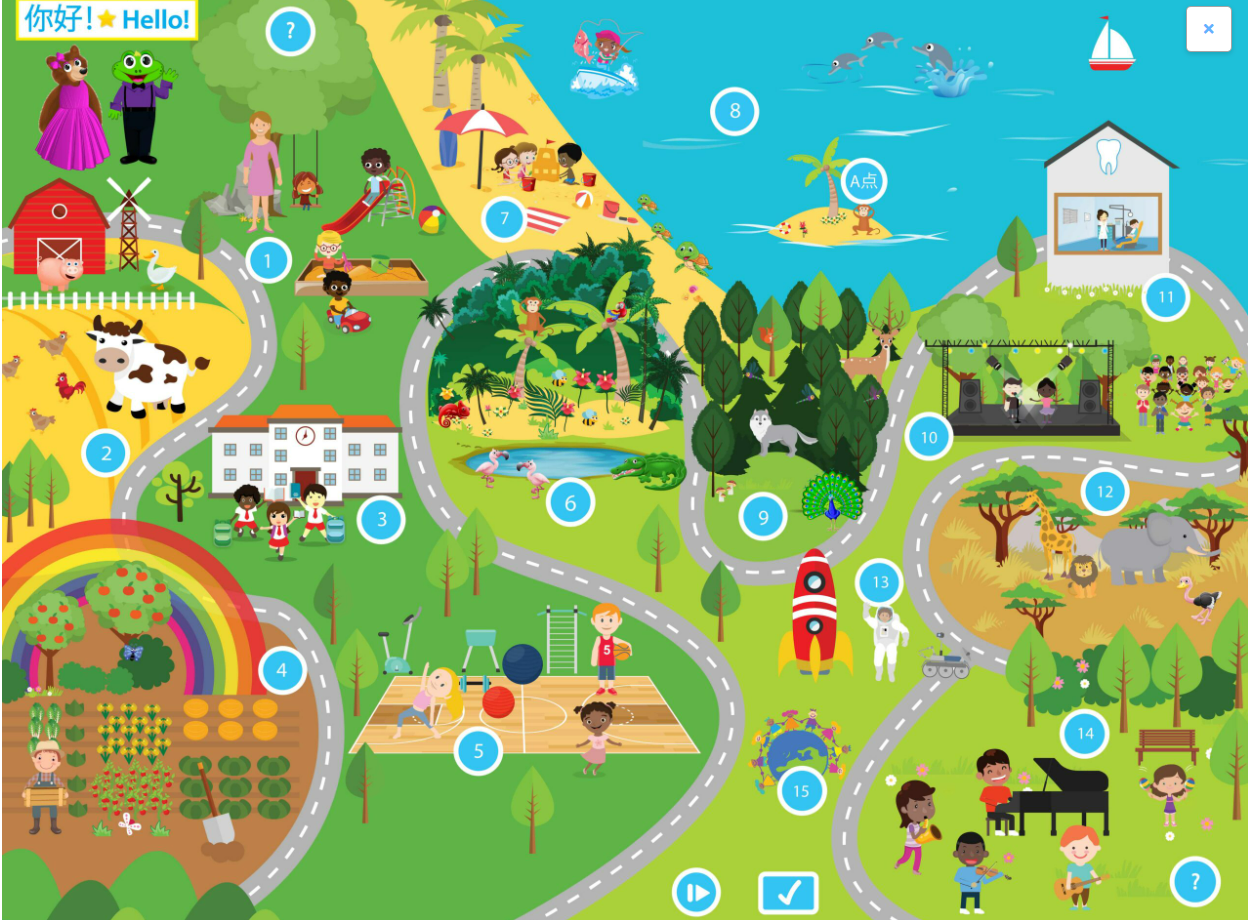 Instructional Resources
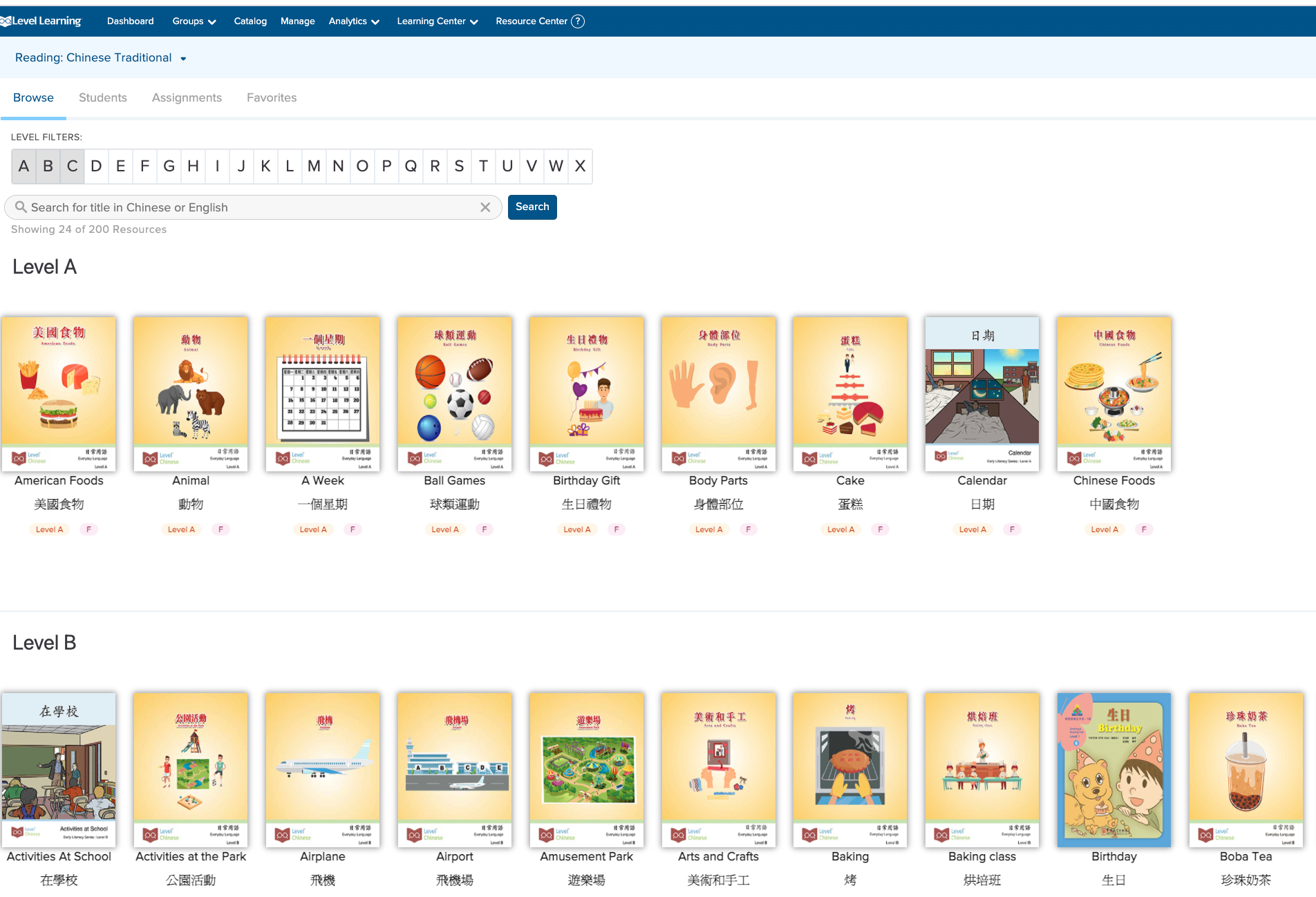 Little sponges
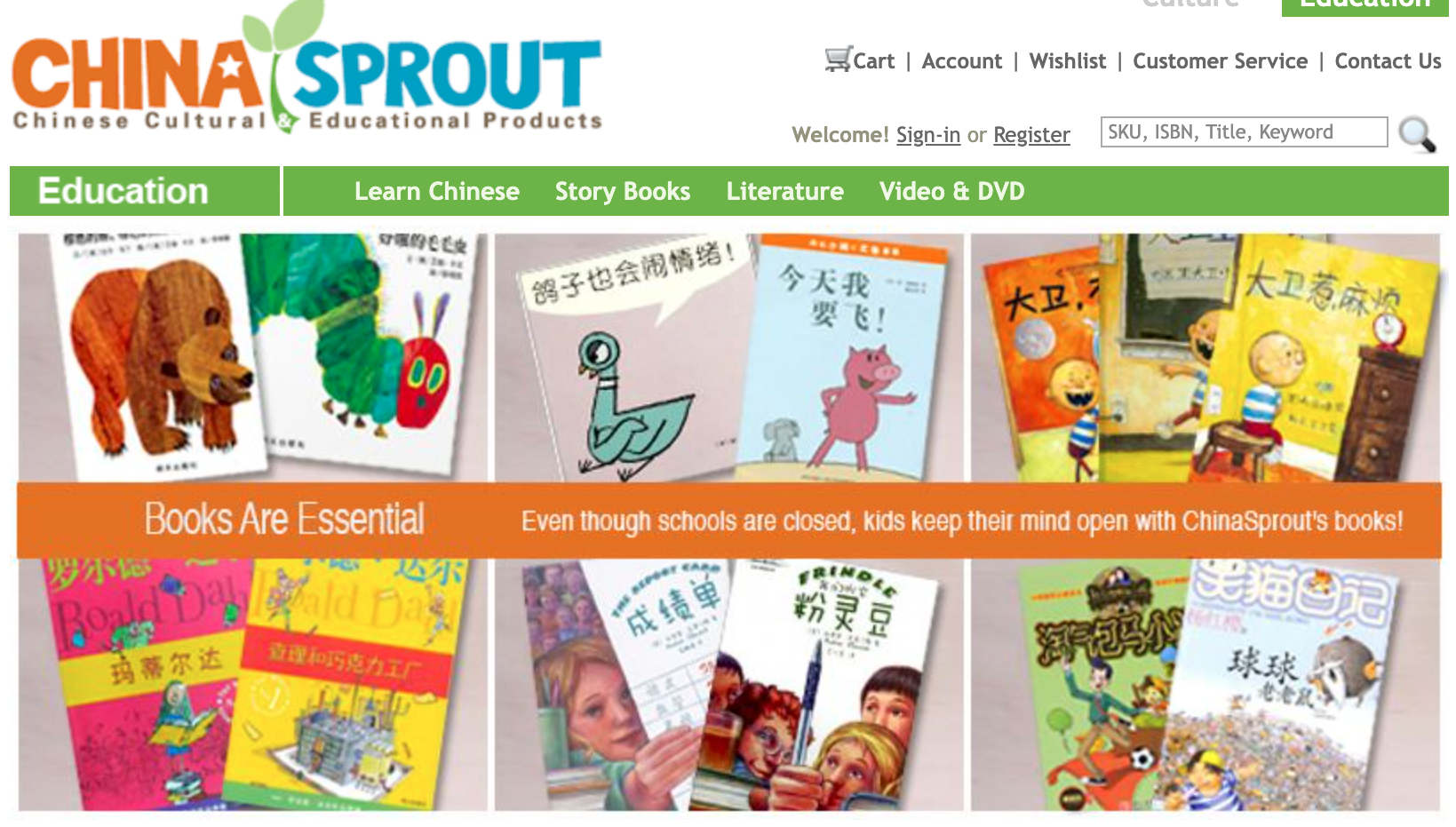 Online Level Learning Book Library
Children Books from China Sprout
Immersion Learning Space
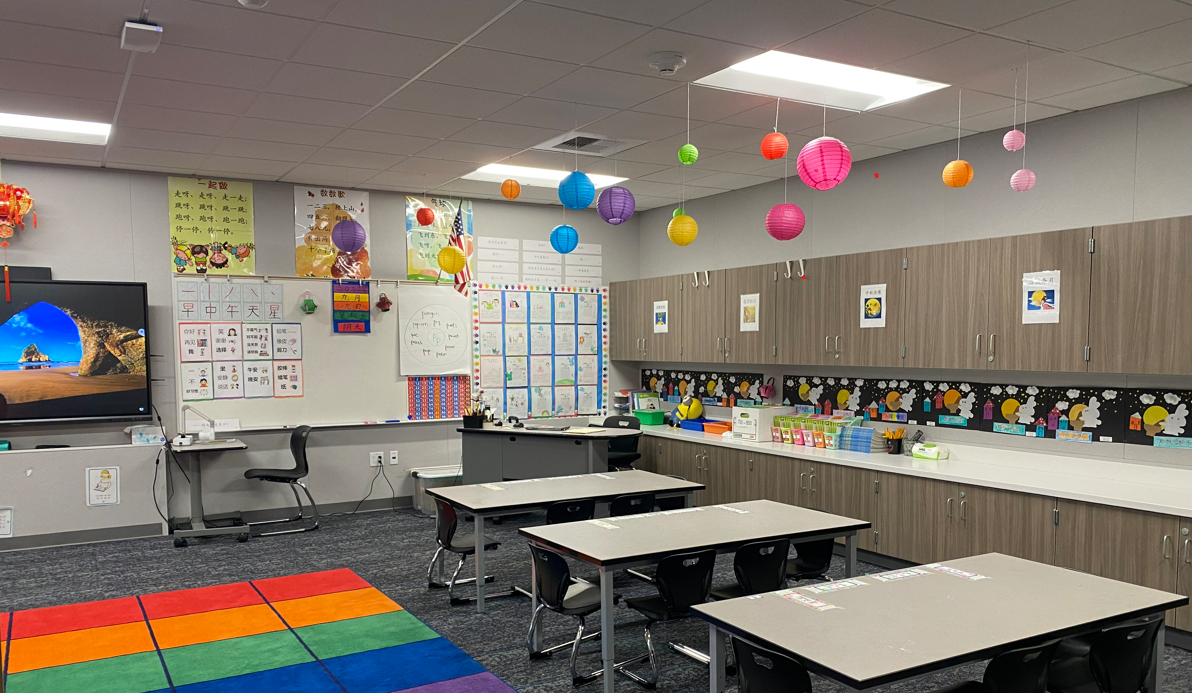 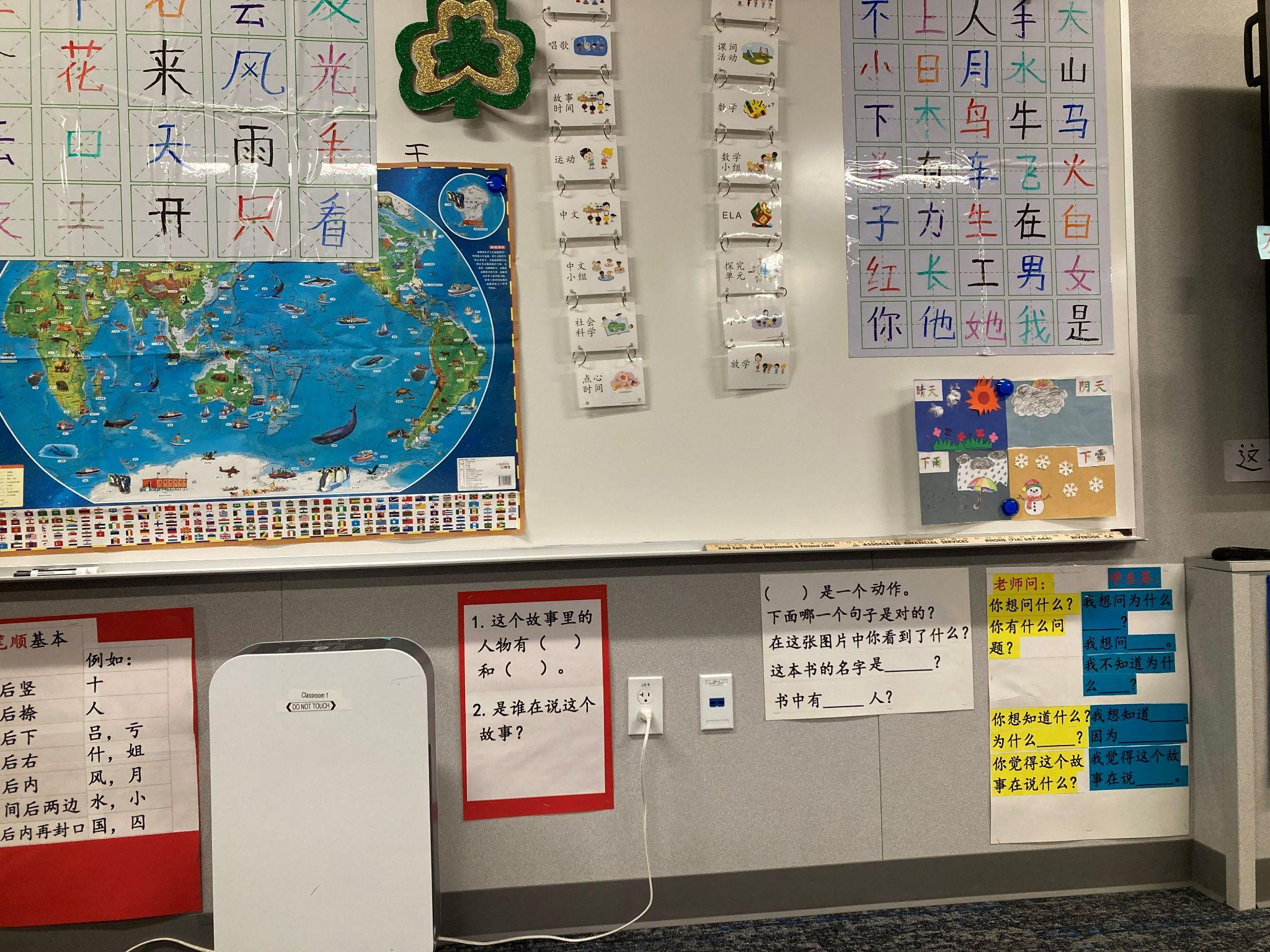 Bilingual and Biliteracy Bridge 連接中英文
Summer resources for family learning
https://drive.google.com/drive/my-drive
https://www.chino.k12.ca.us/Domain/9537
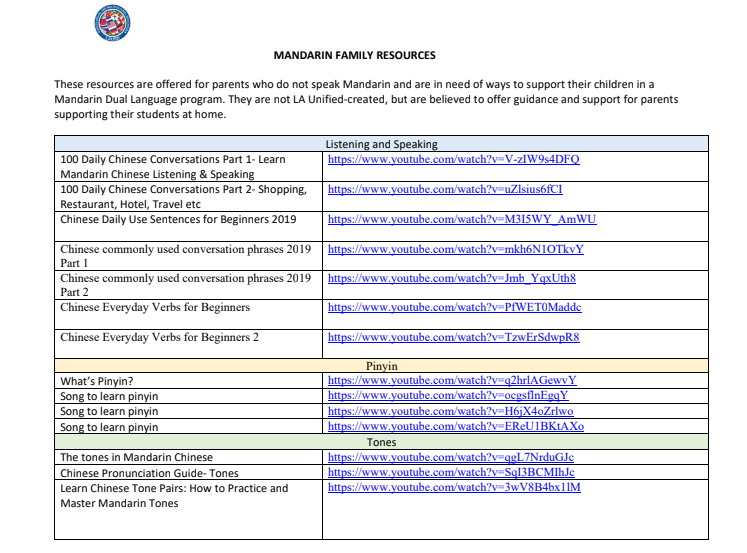 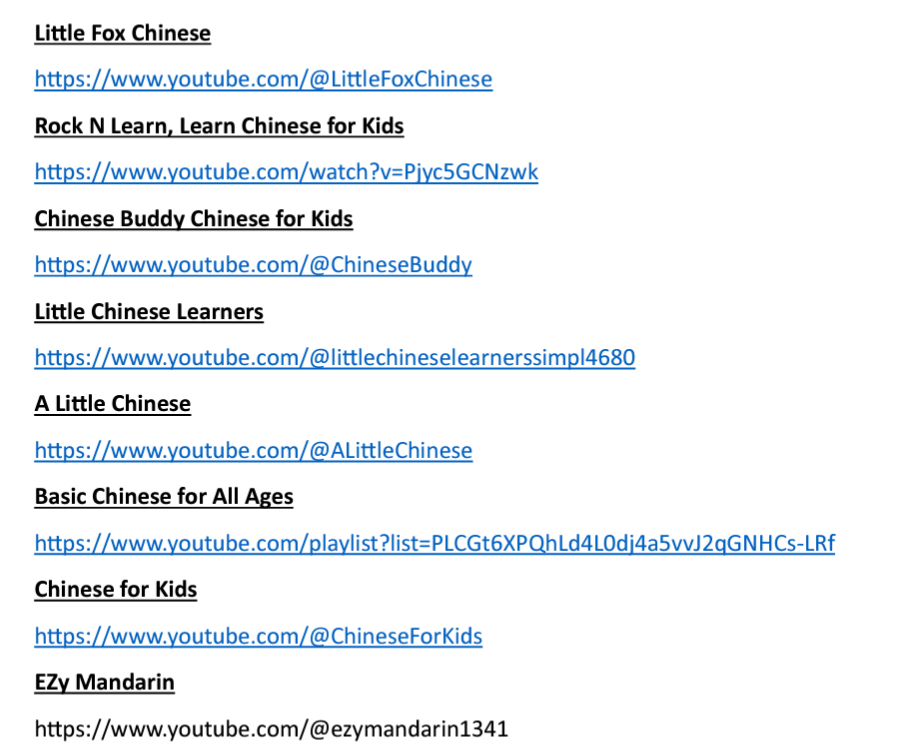 Immersion Learning Space
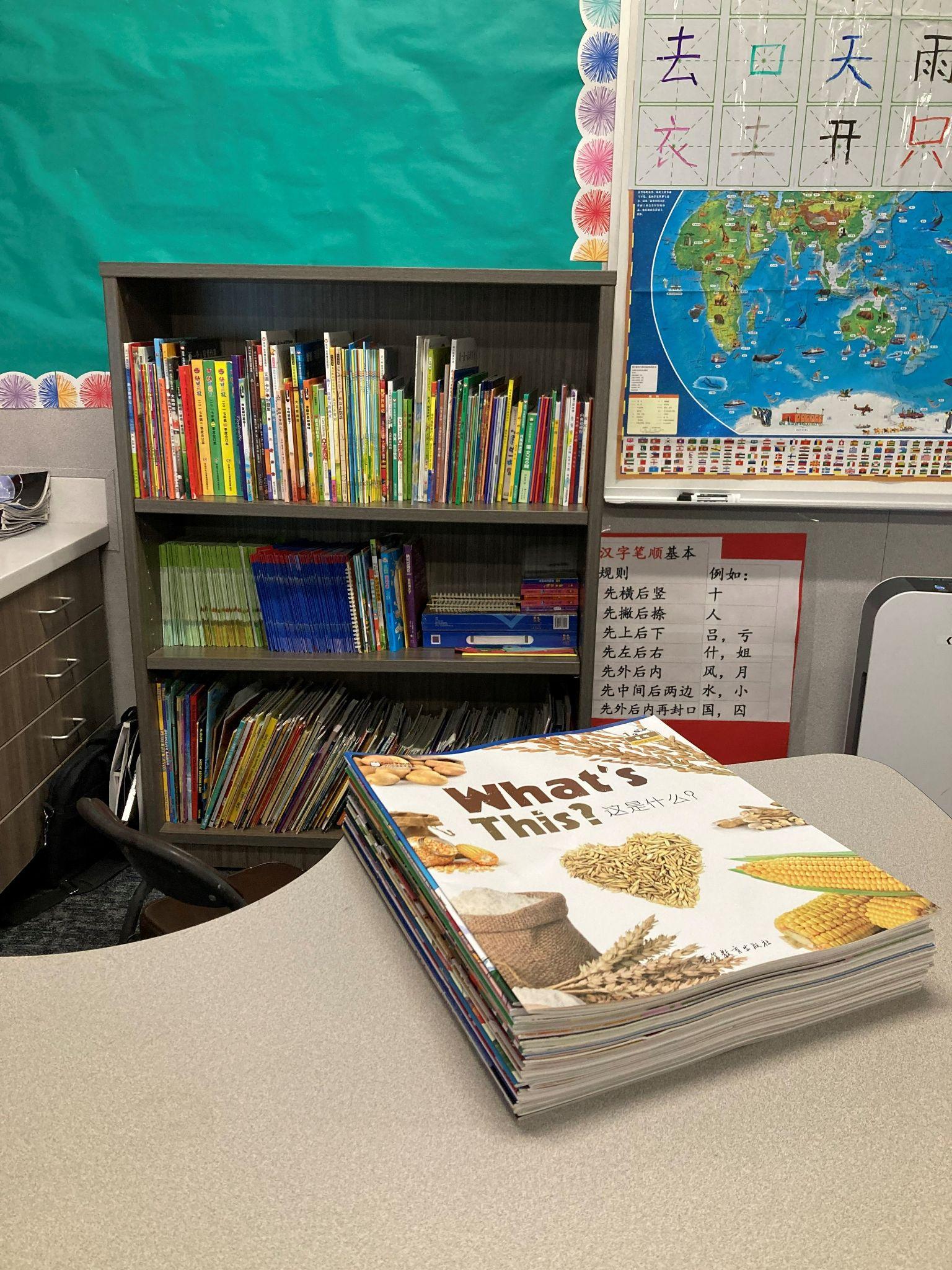 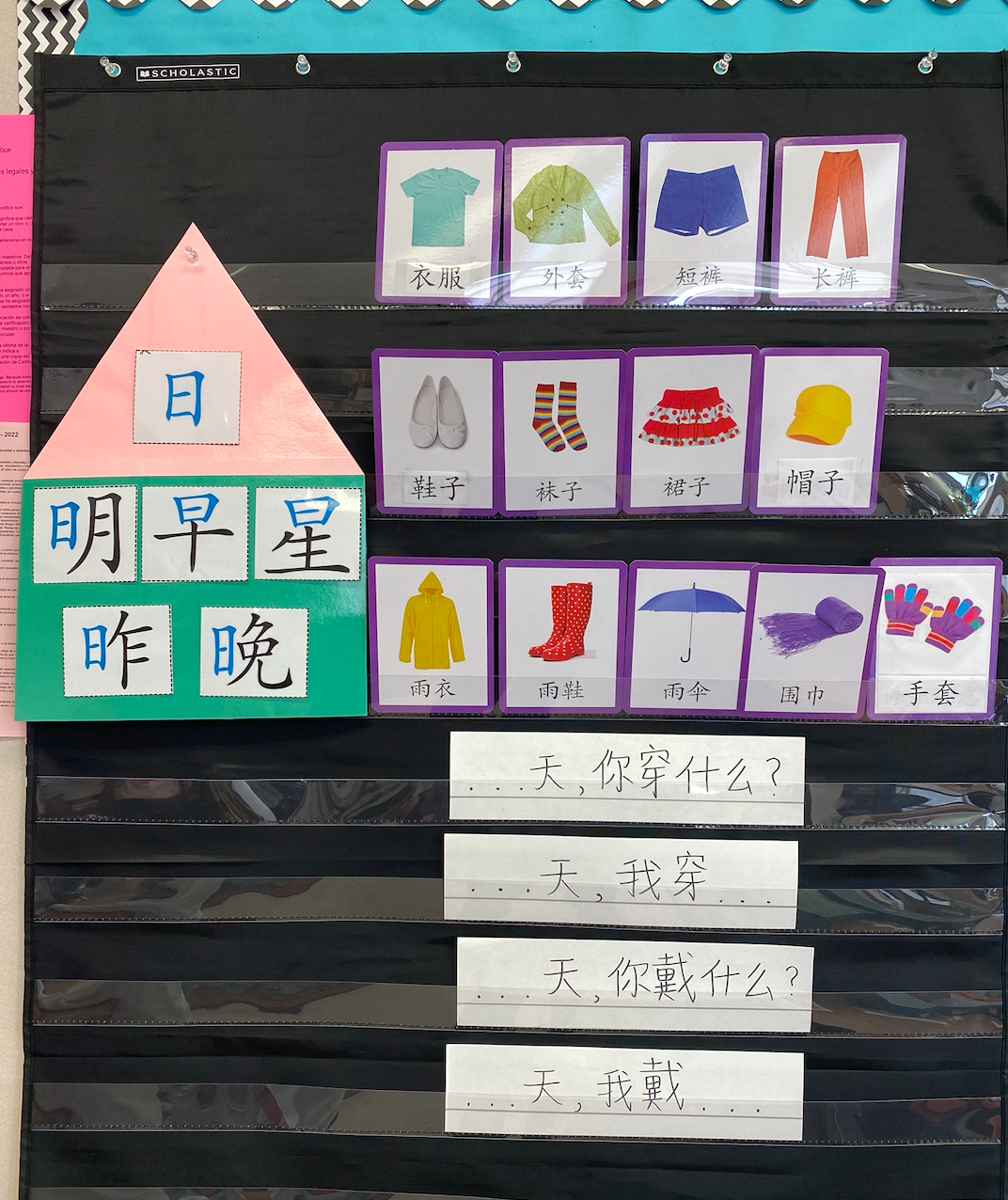 Radical House
Sentences Structures for Oral Practice
Mandarin Chinese Classroom Library
Immersion Learning Space
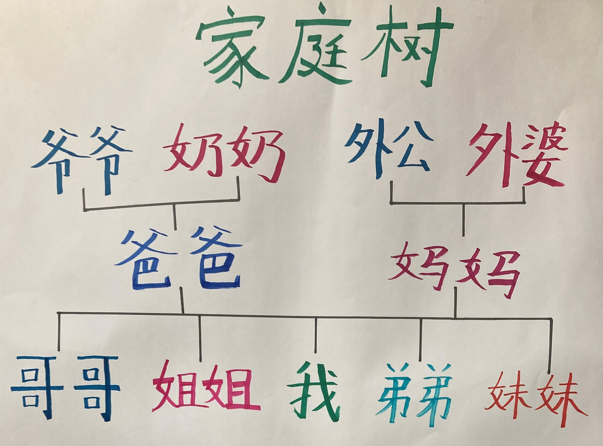 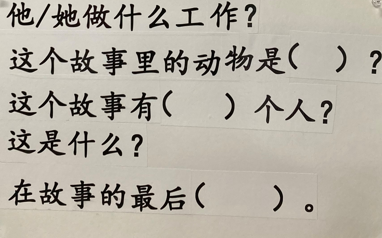 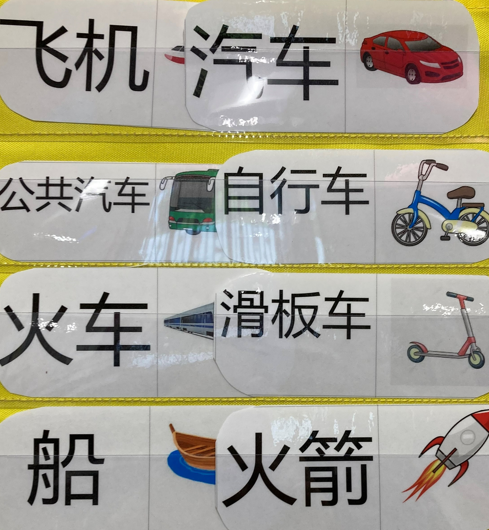 Immersion Learning Activities
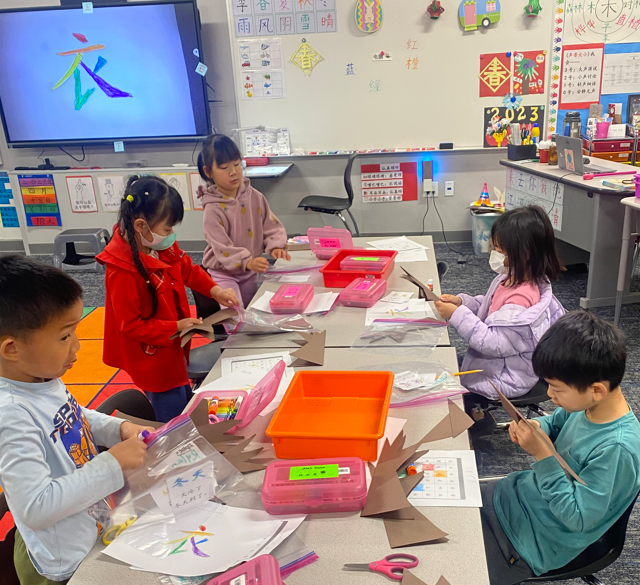 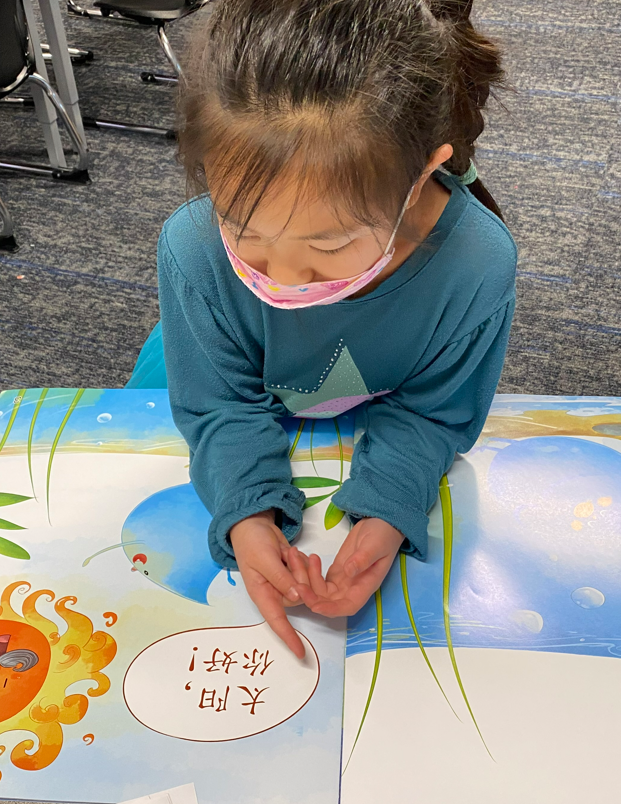 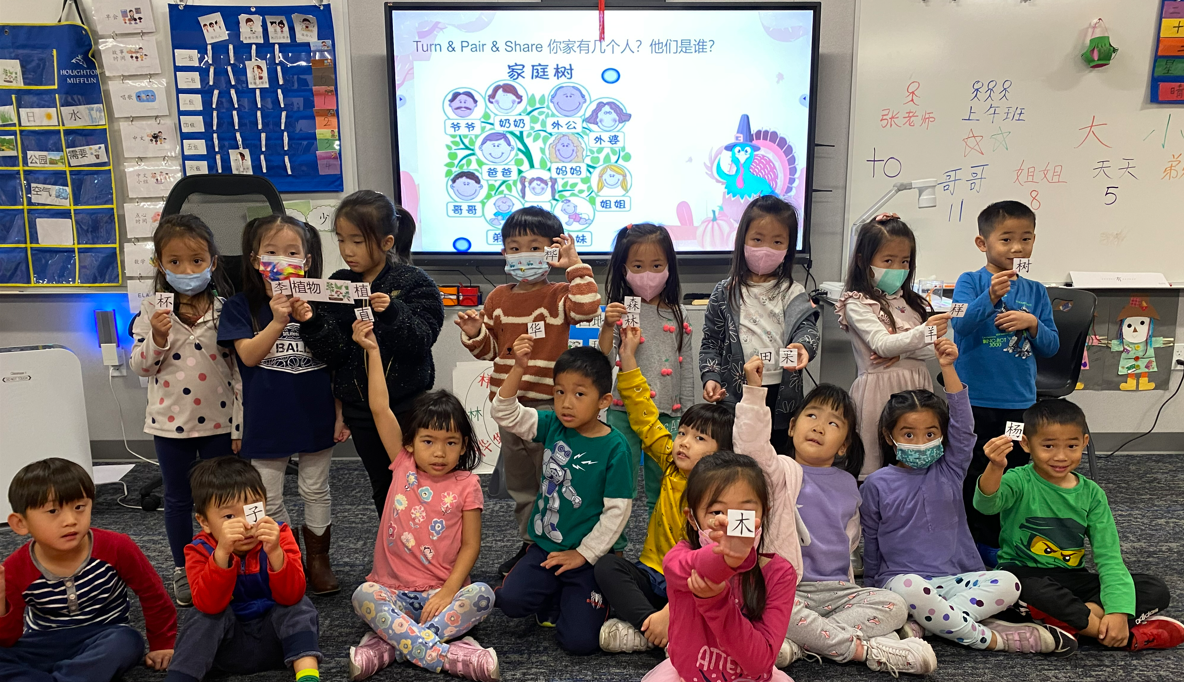 Chinese project
Crafts & Projects
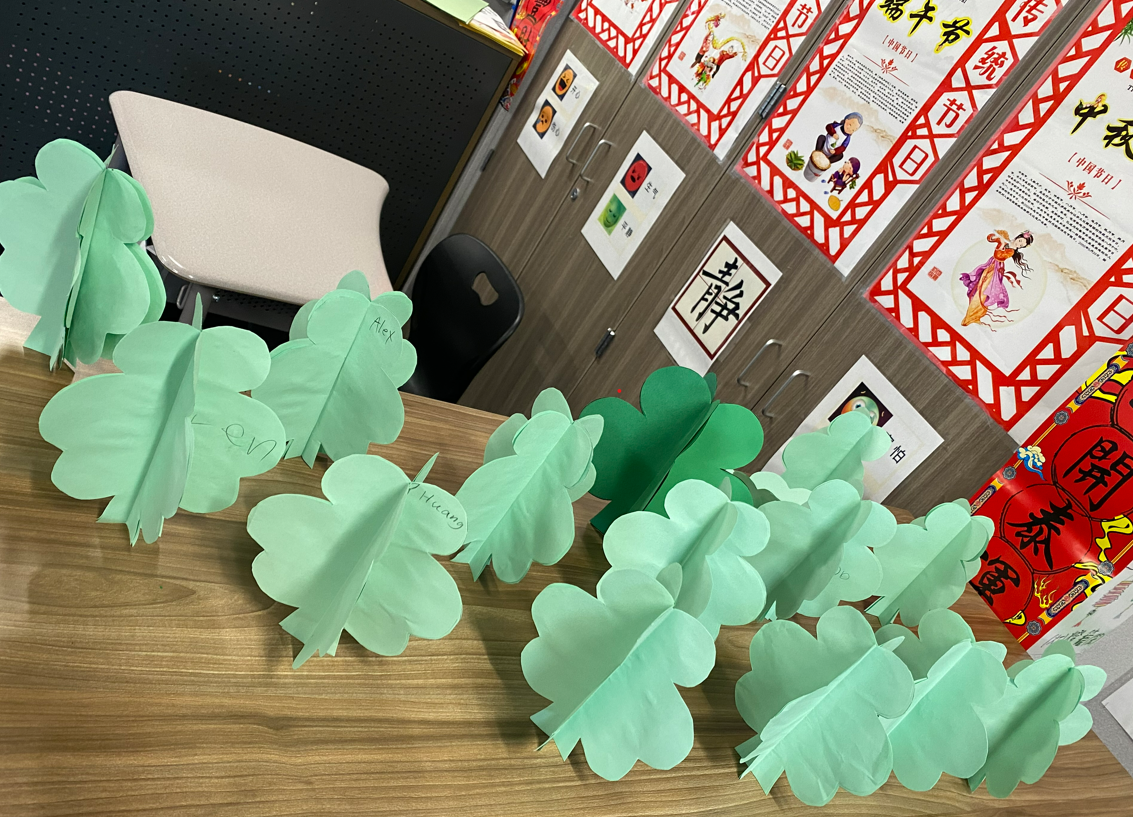 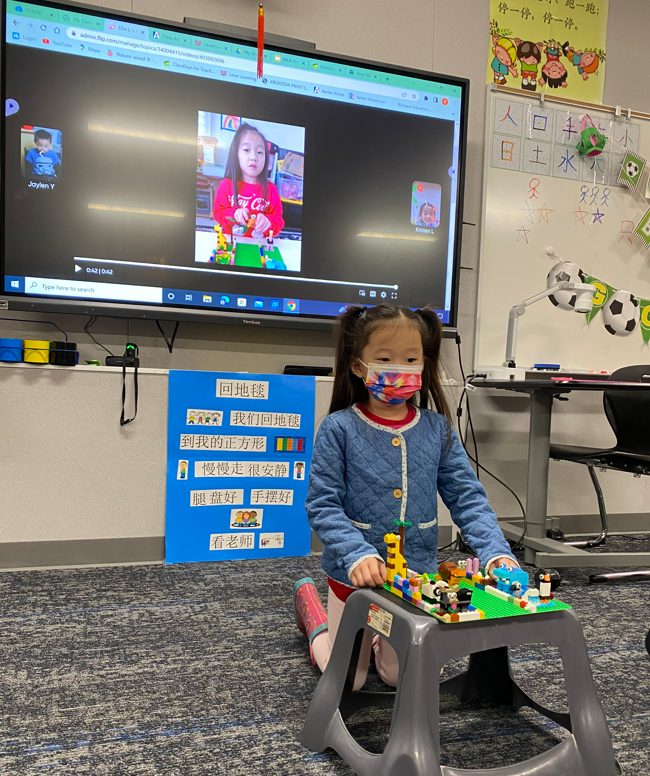 Radical stories
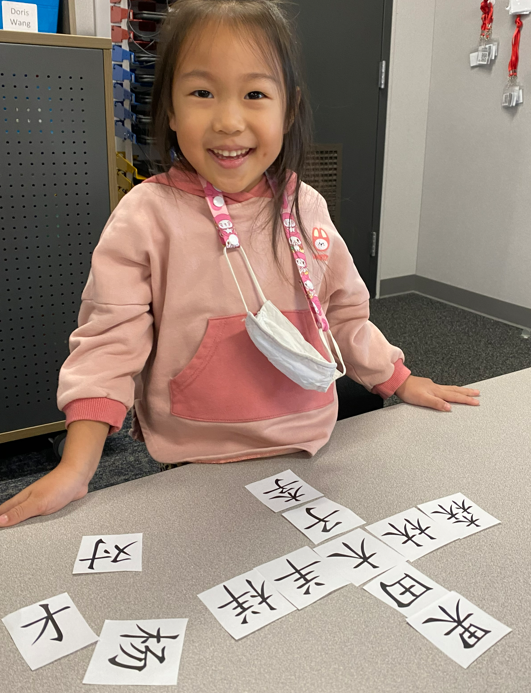 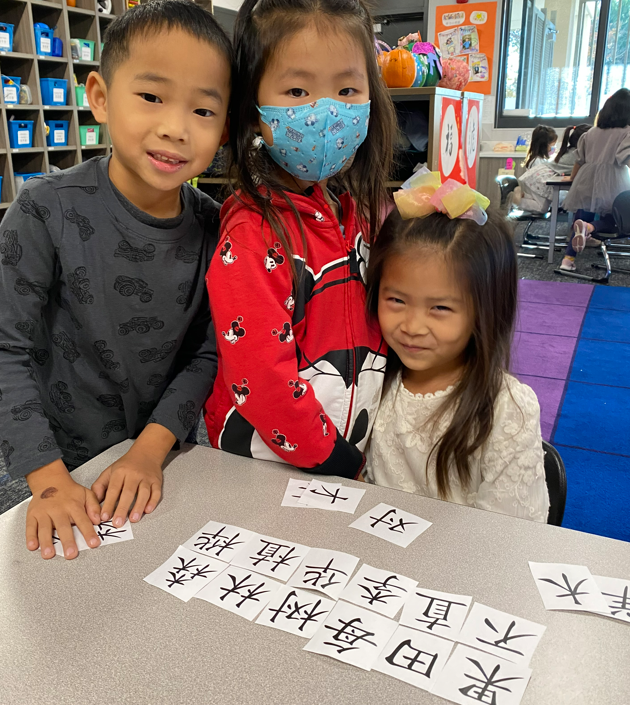 Number Talk
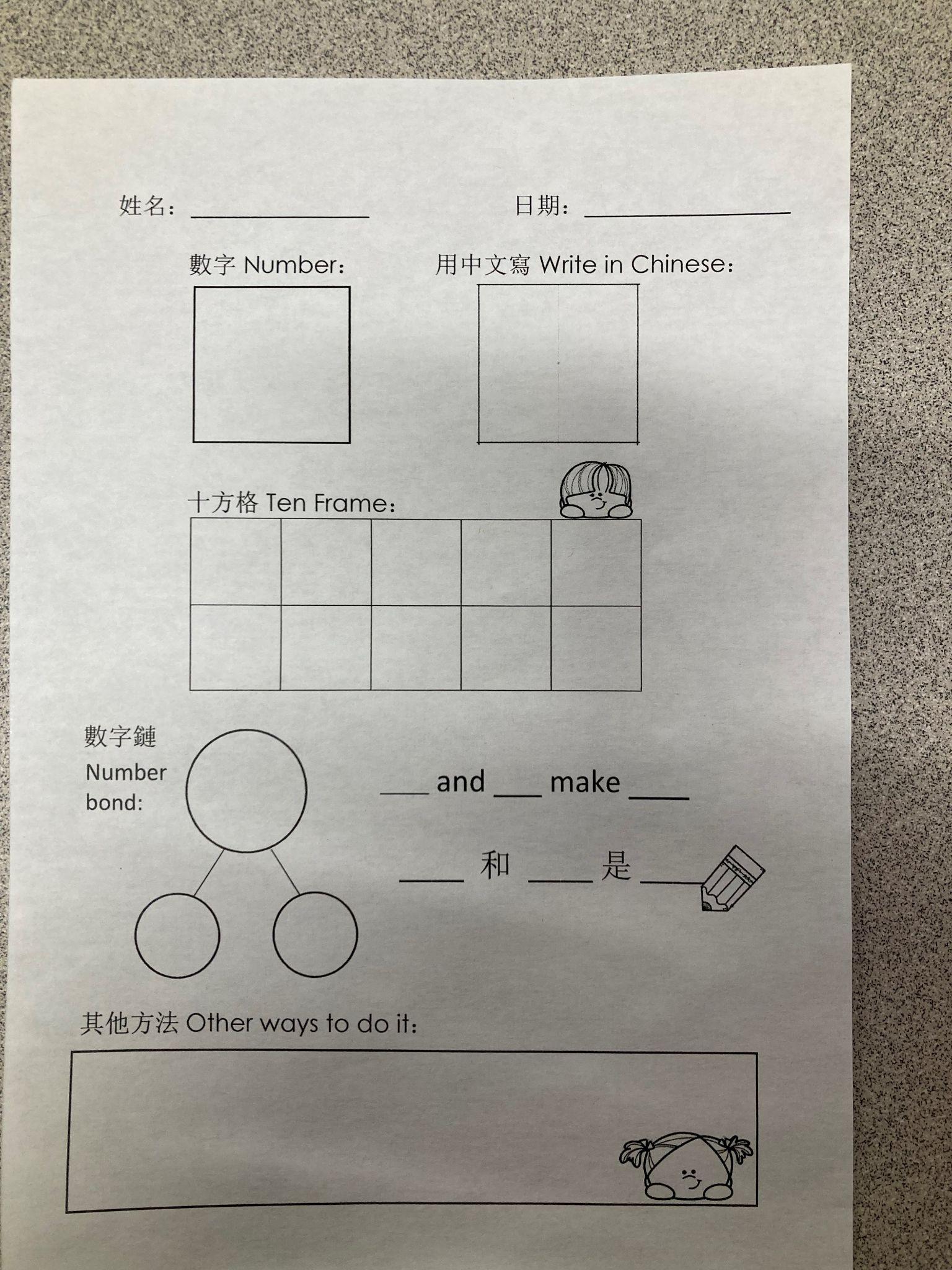 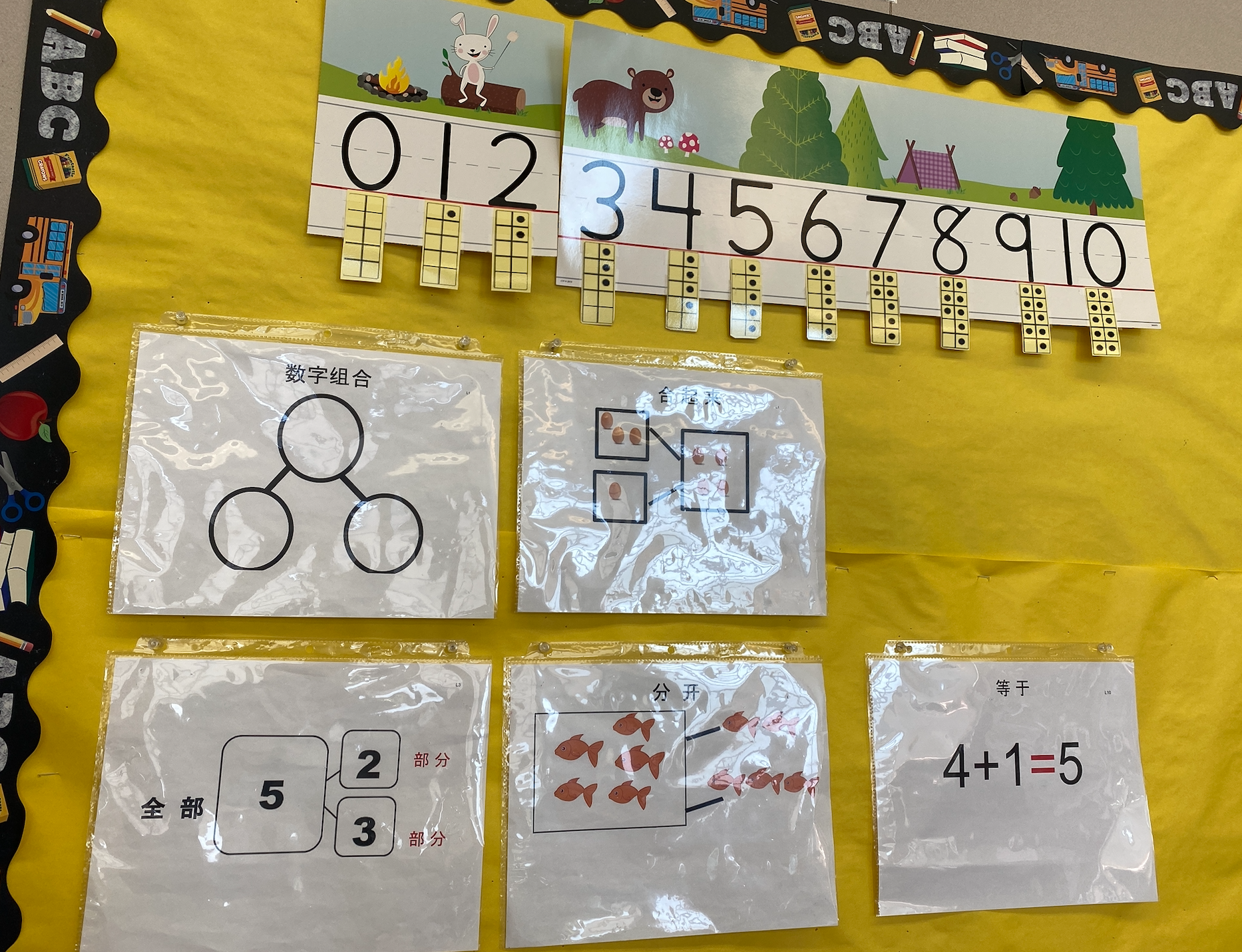 Math Strategies Wall
Science and social science
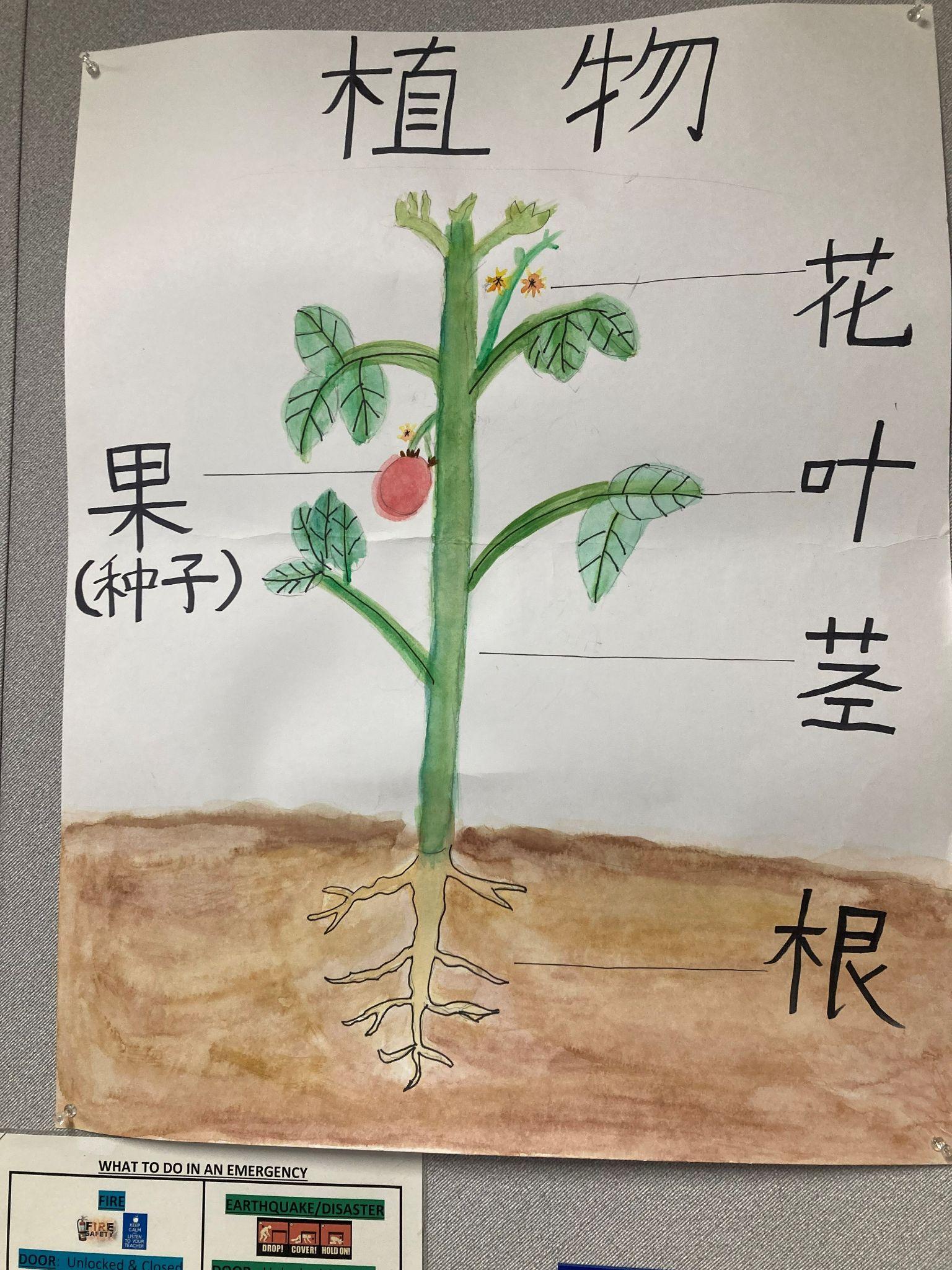 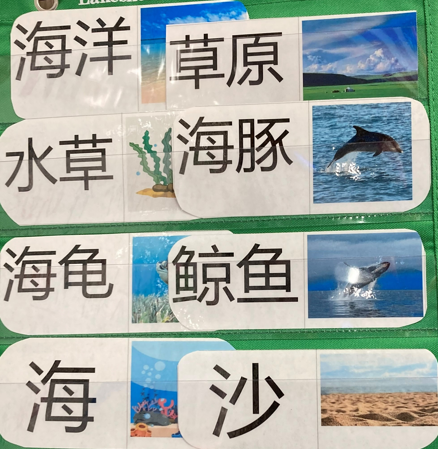 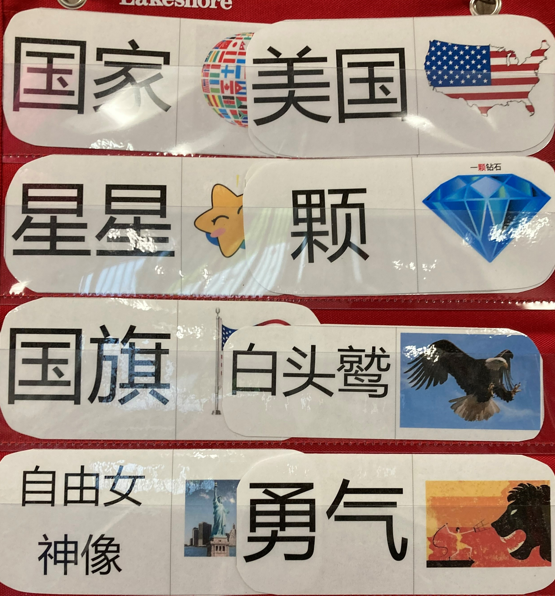 Whole Group V.S. Small Group Instruction
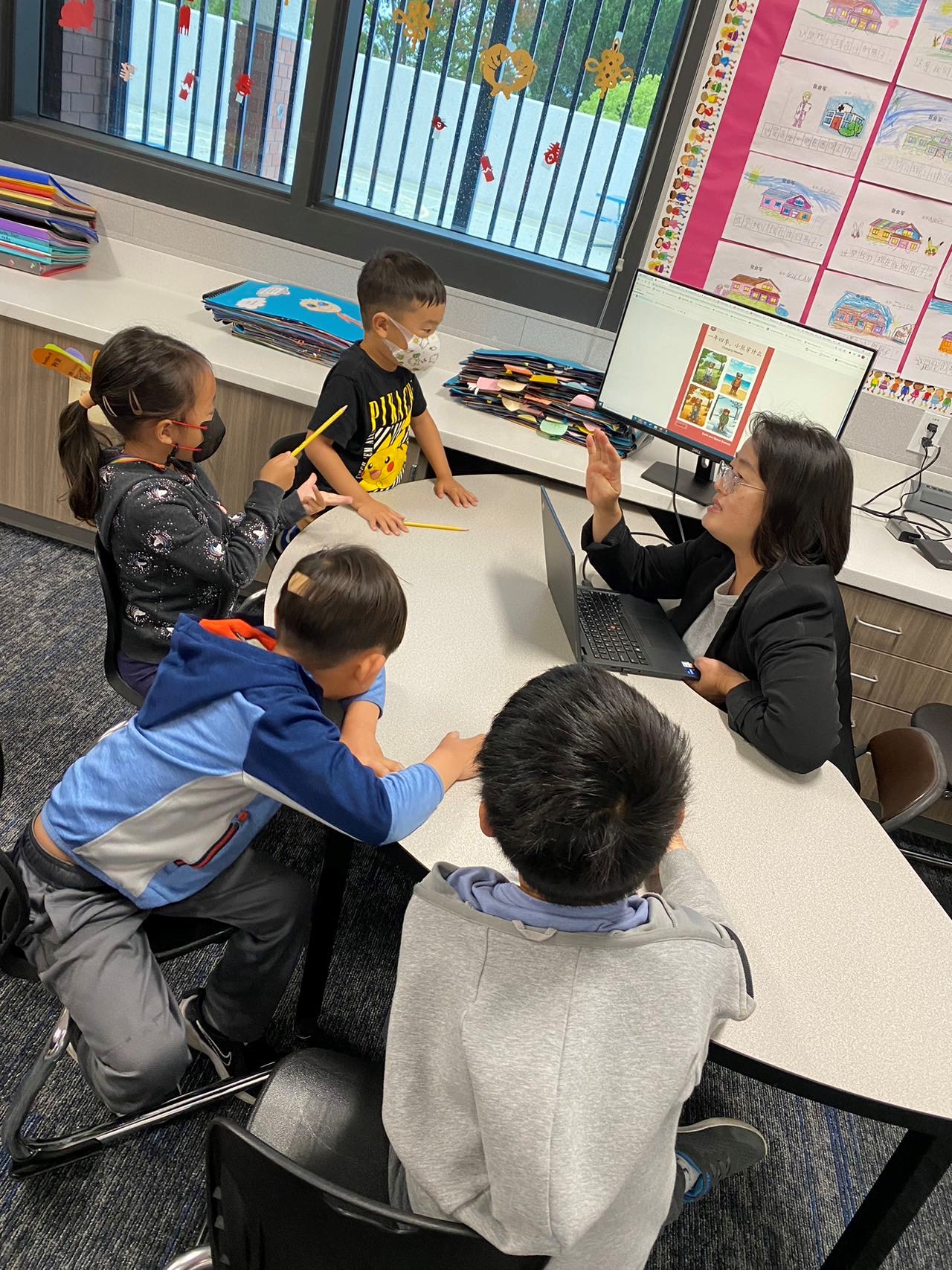 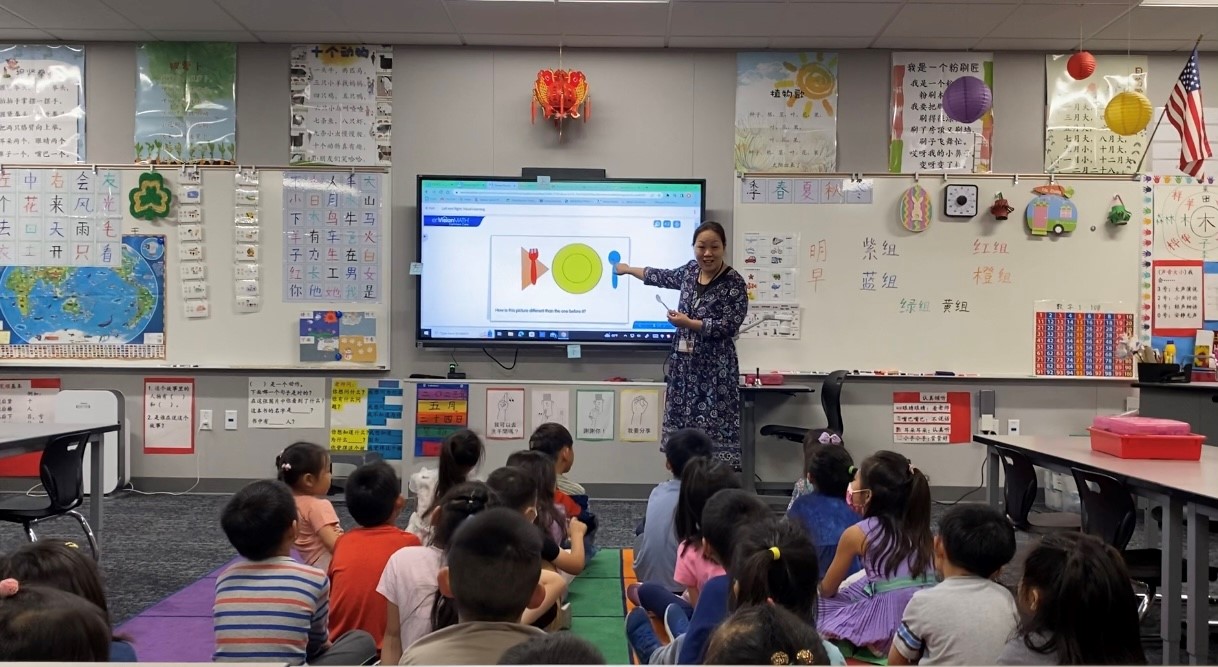 Small Groups Learning
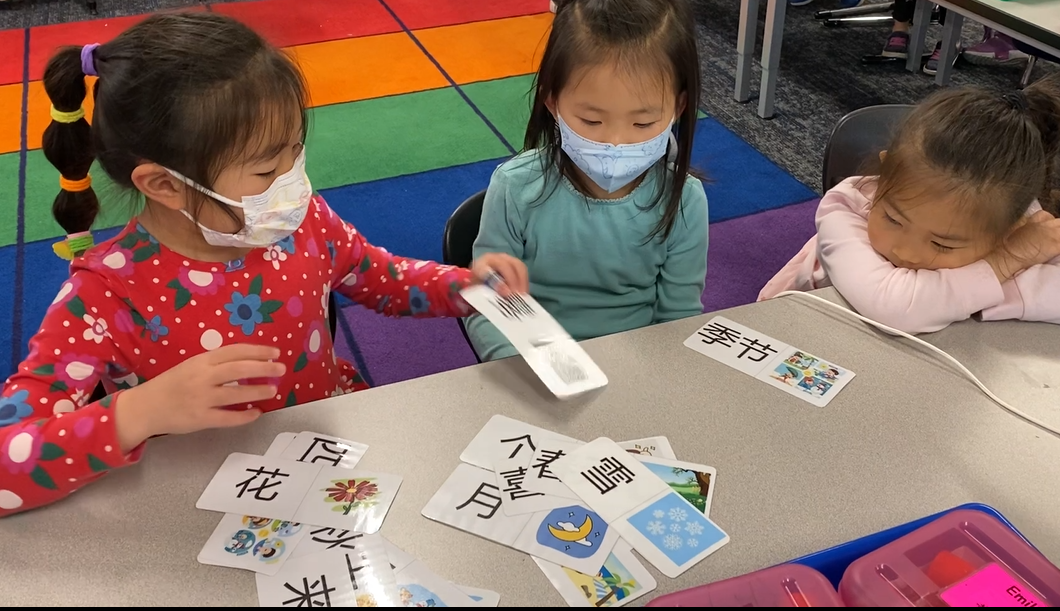 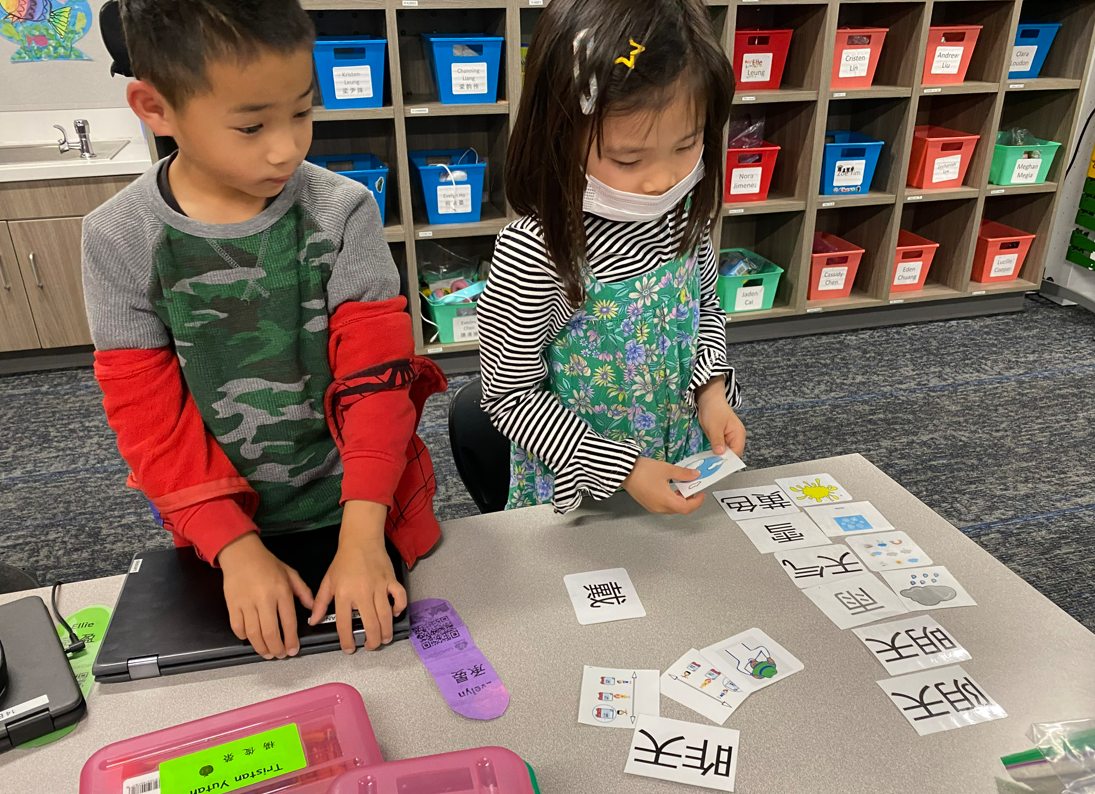 games
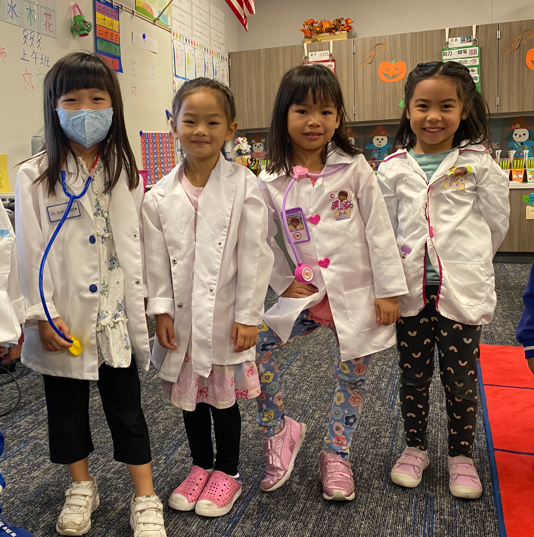 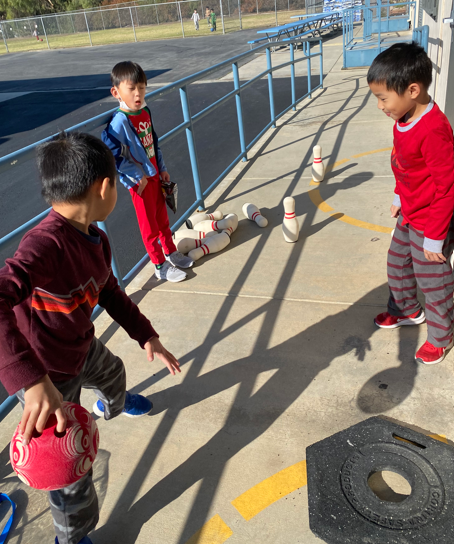 丢手绢、拔河
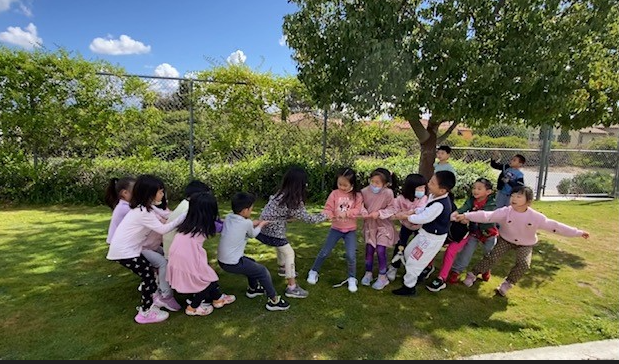 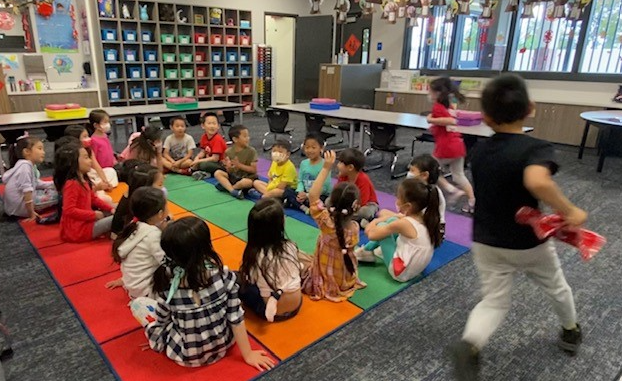 K sample writing in Chinese
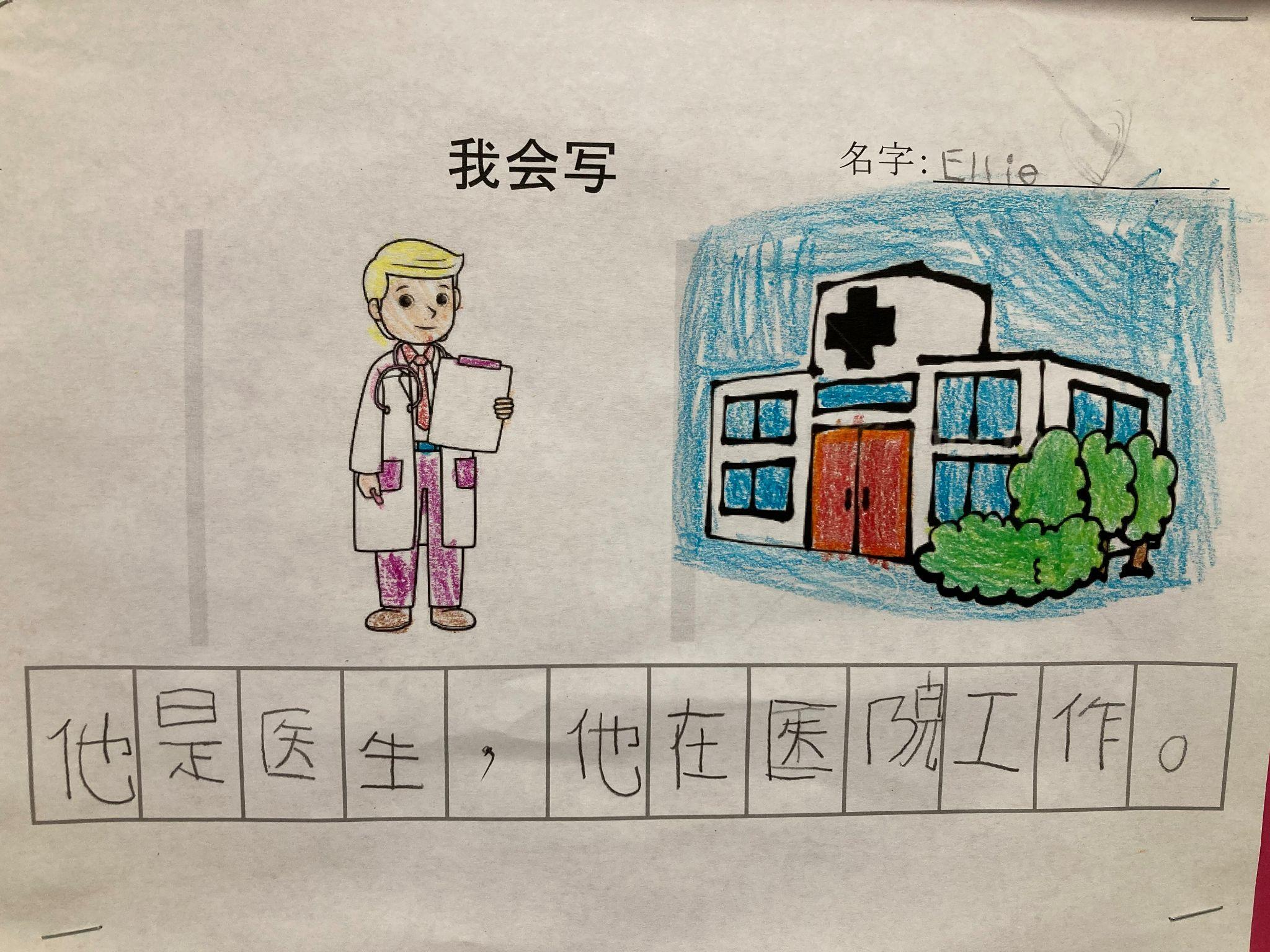 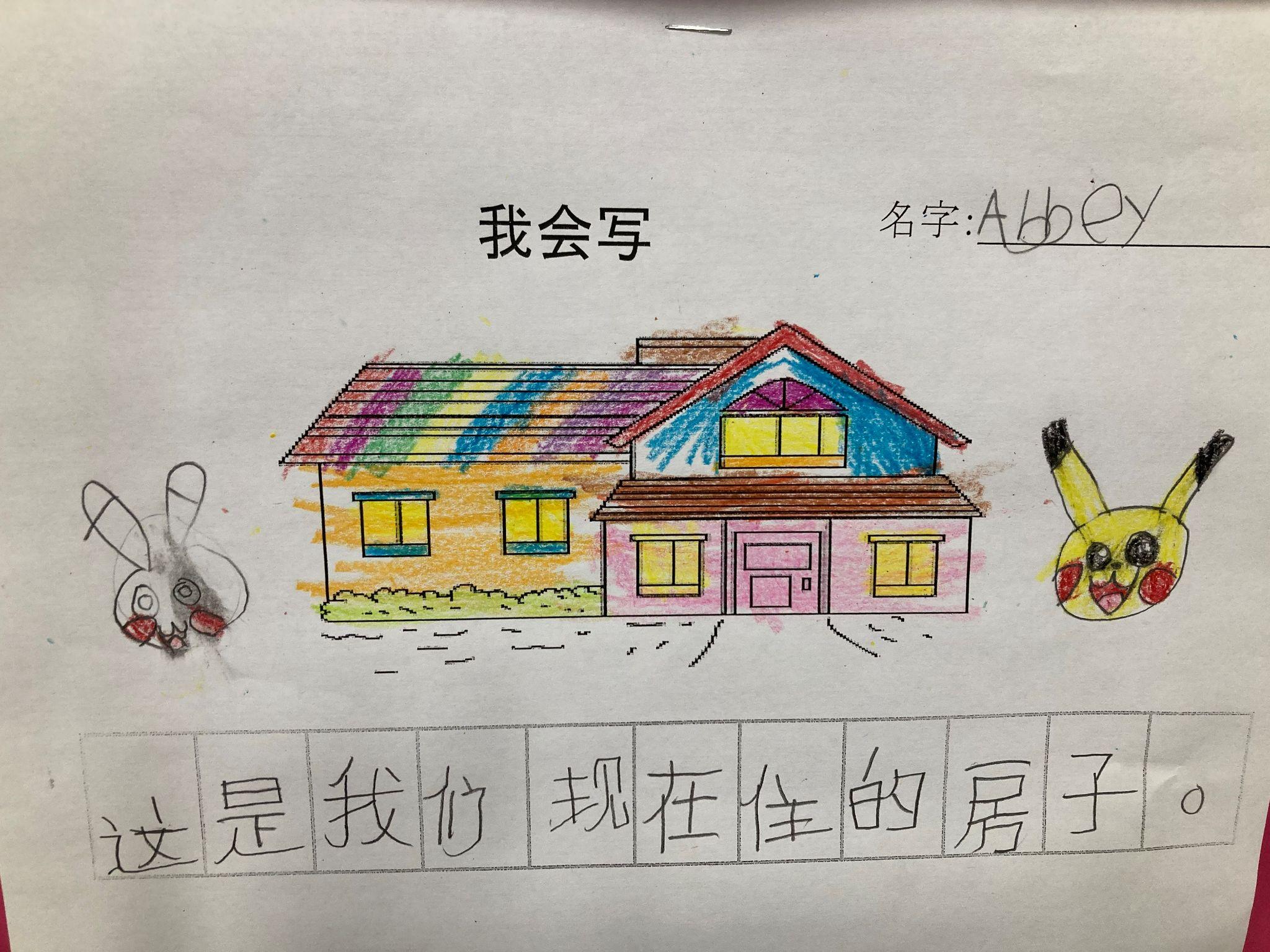 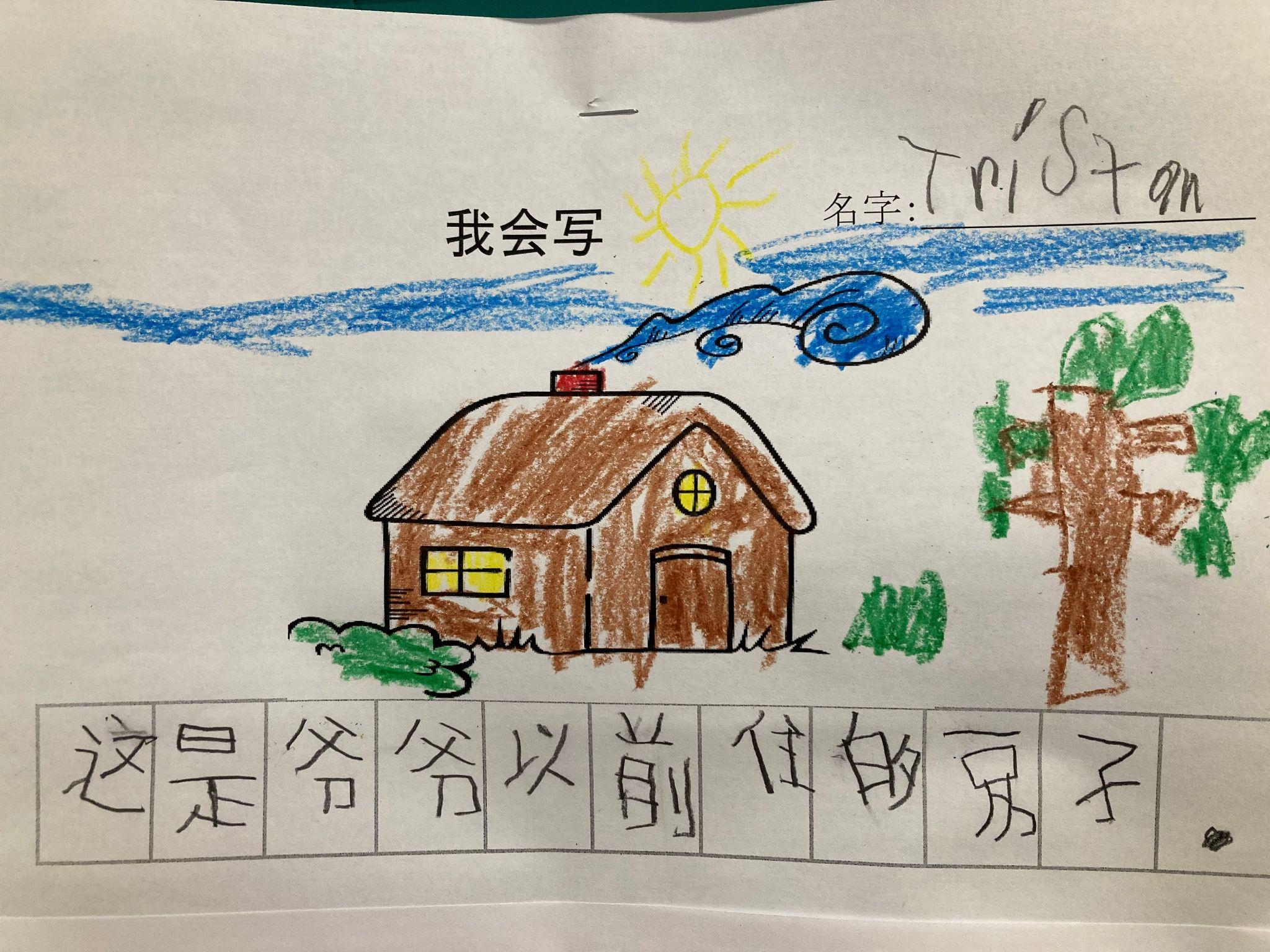 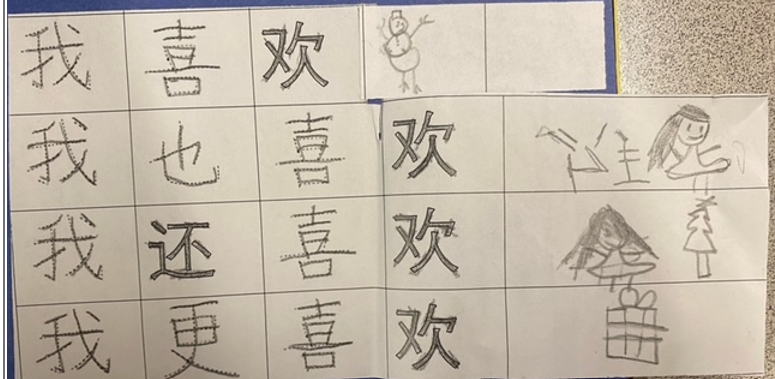 K-6th Grade Language & Literacy Continuum
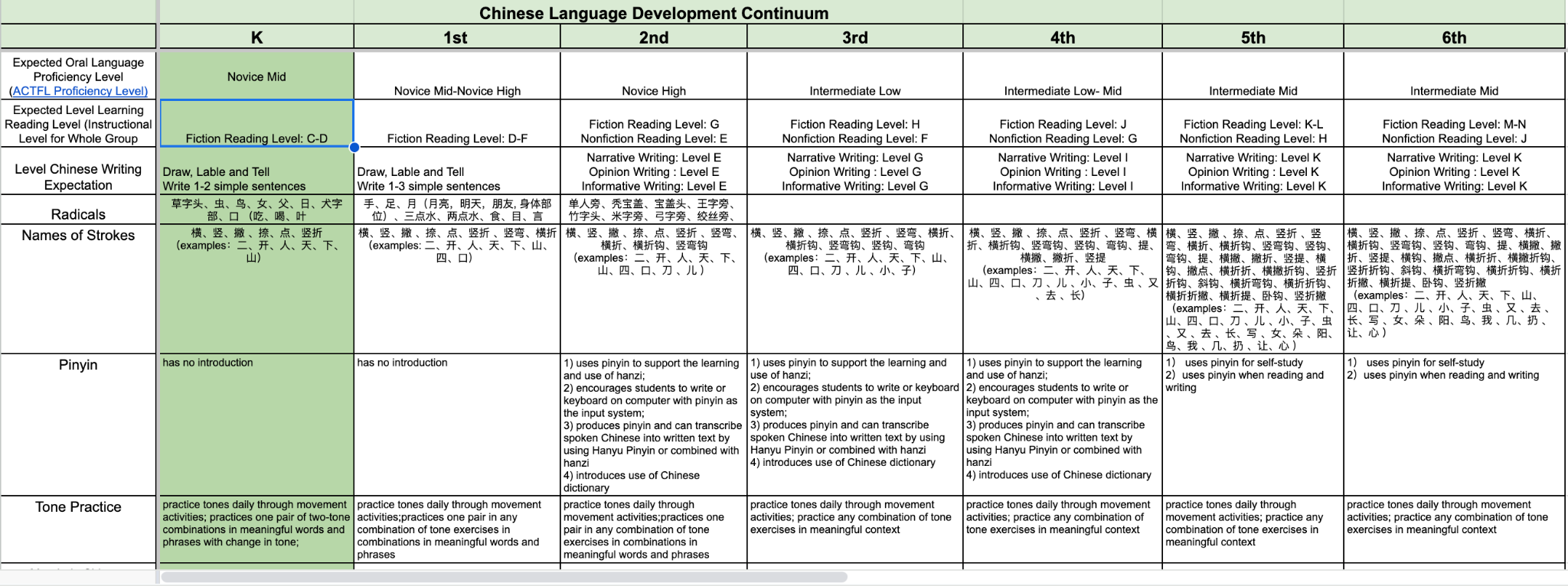 Examples of Integrated Units for Immersion Classrooms
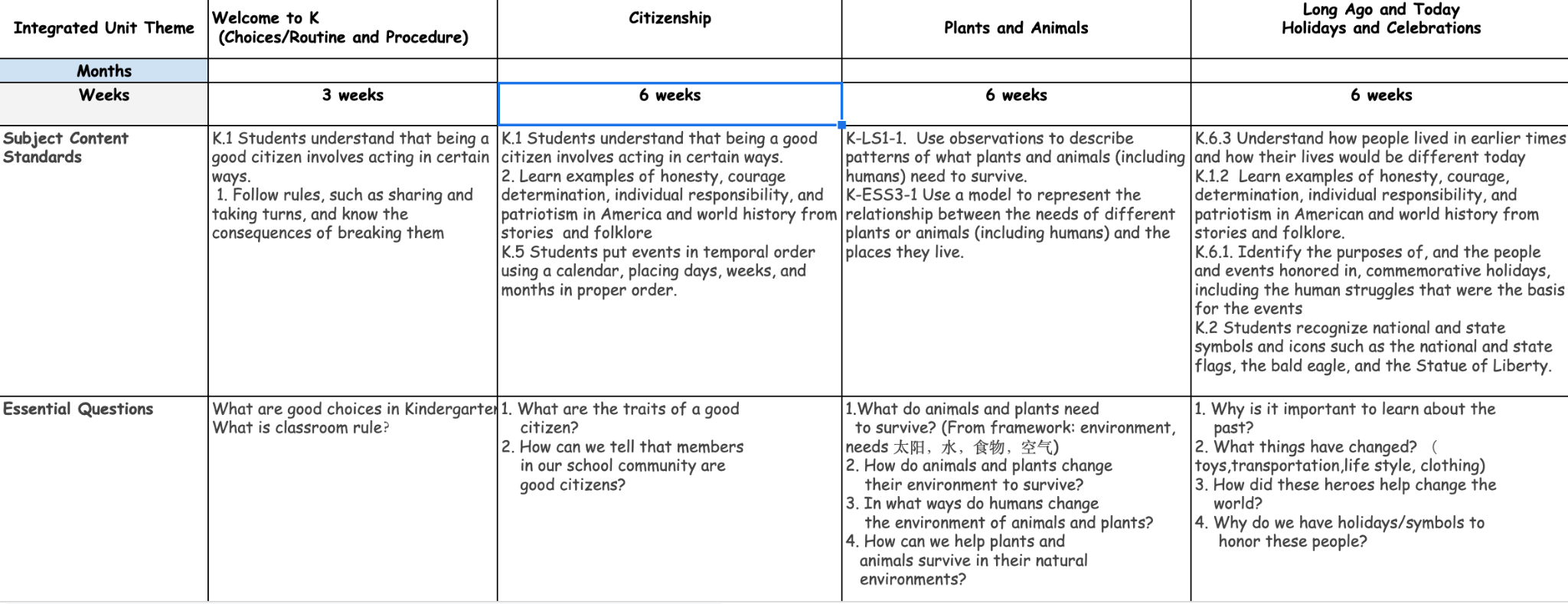 Examples of Integrated Units for Immersion Classrooms
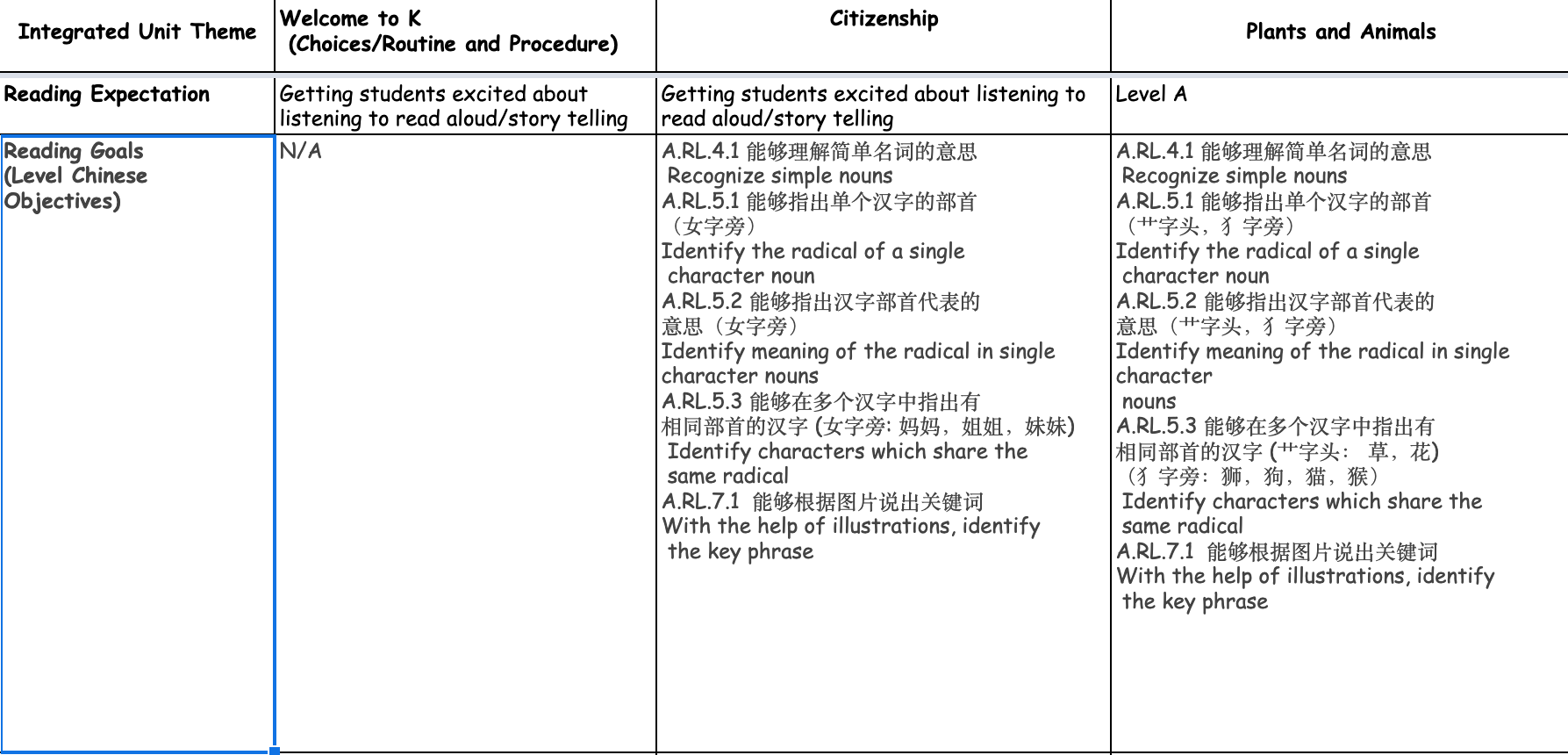 Examples of Integrated Units for Immersion Classrooms
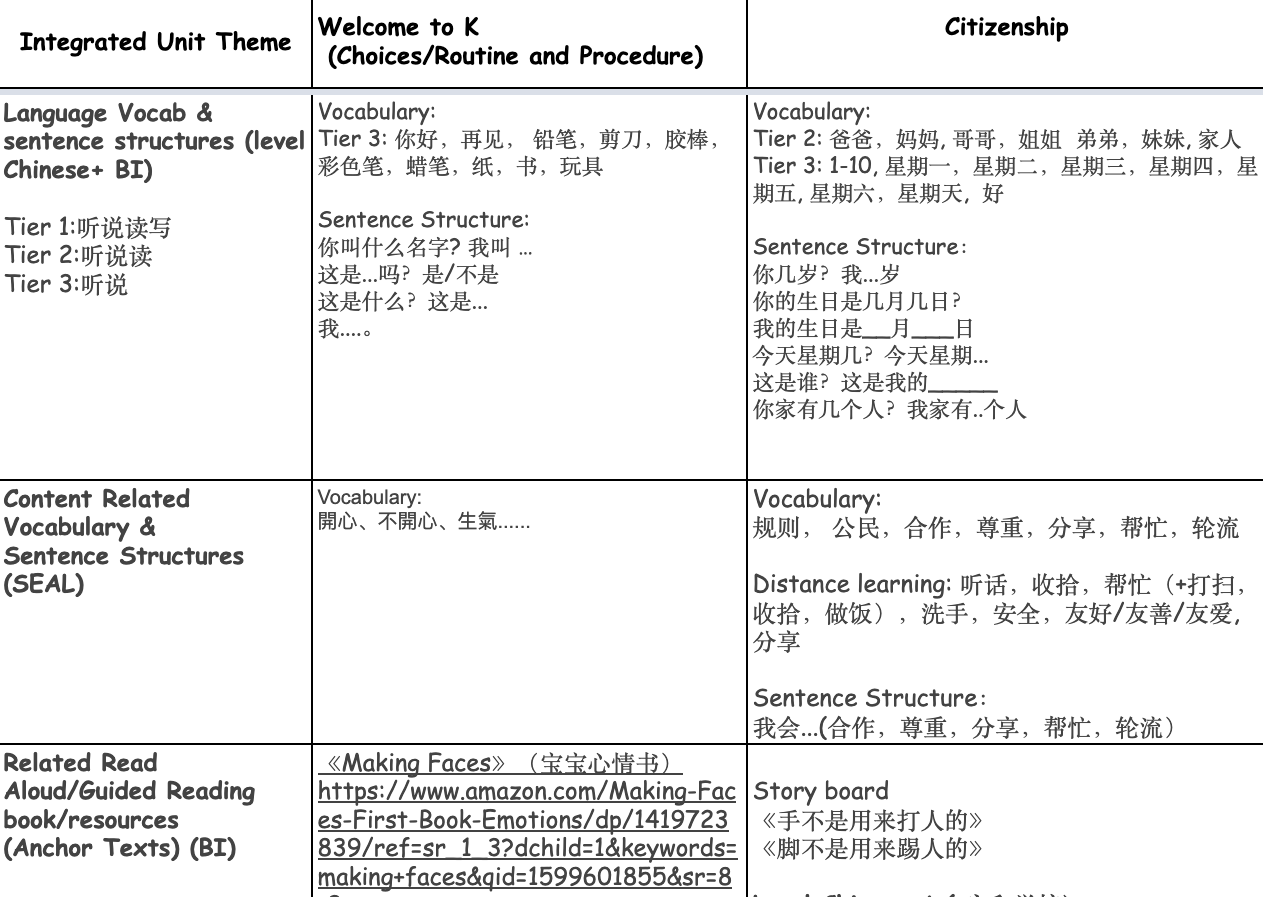 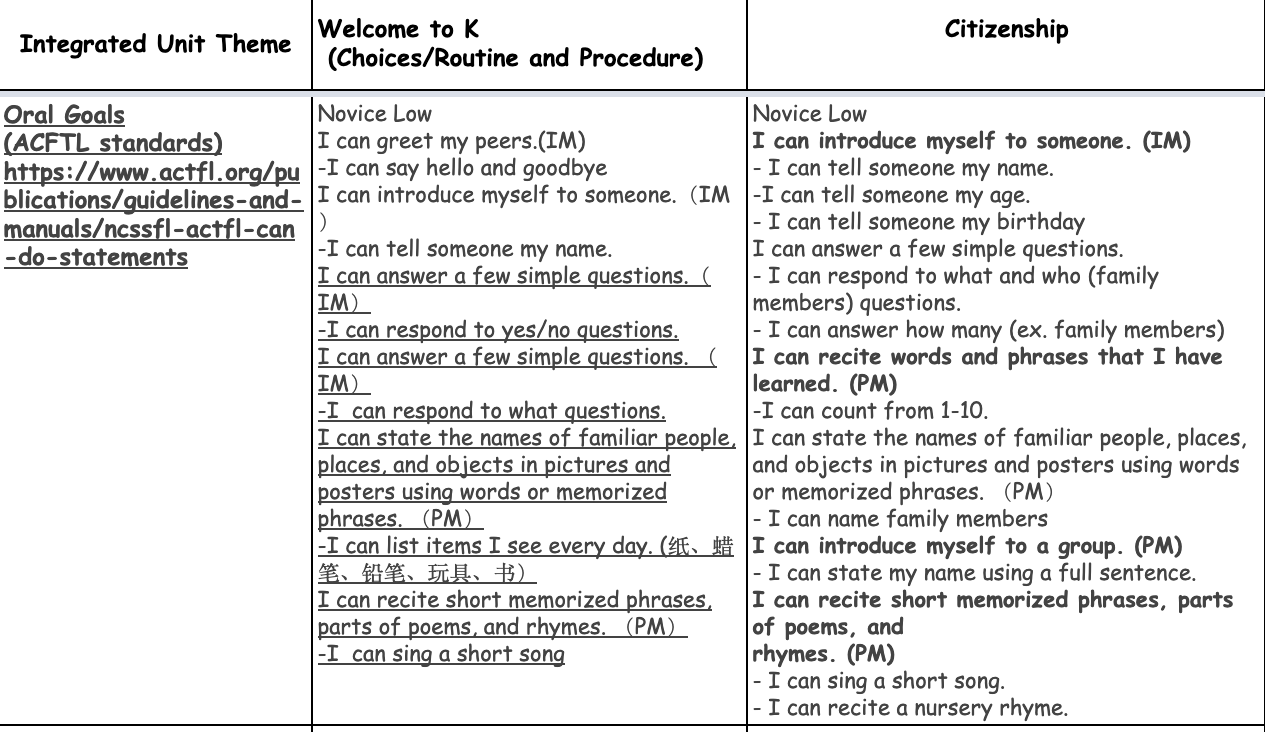 Sample Oral Assessment
Novice Low Level
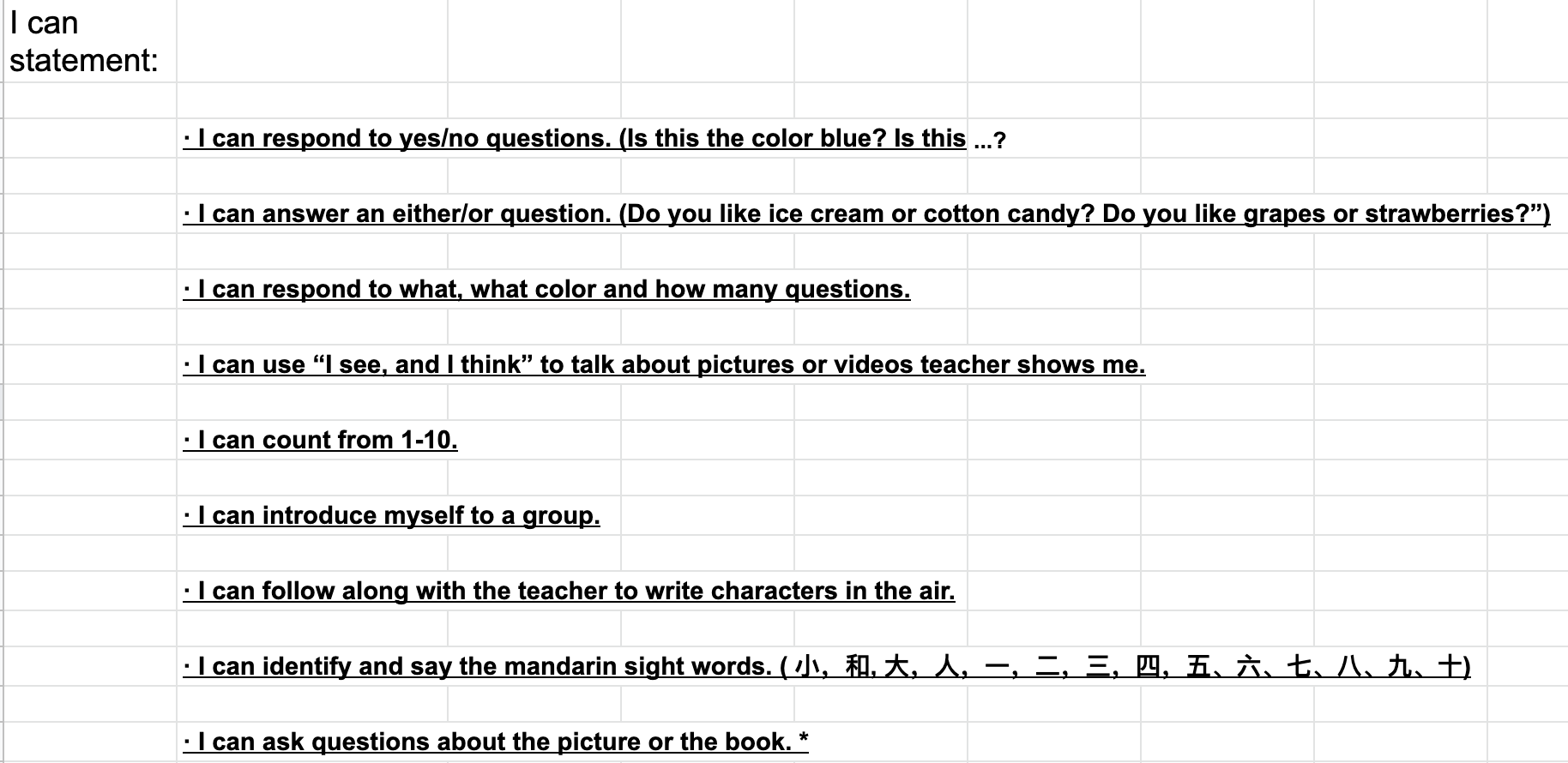 Level Learning Reading Assessment
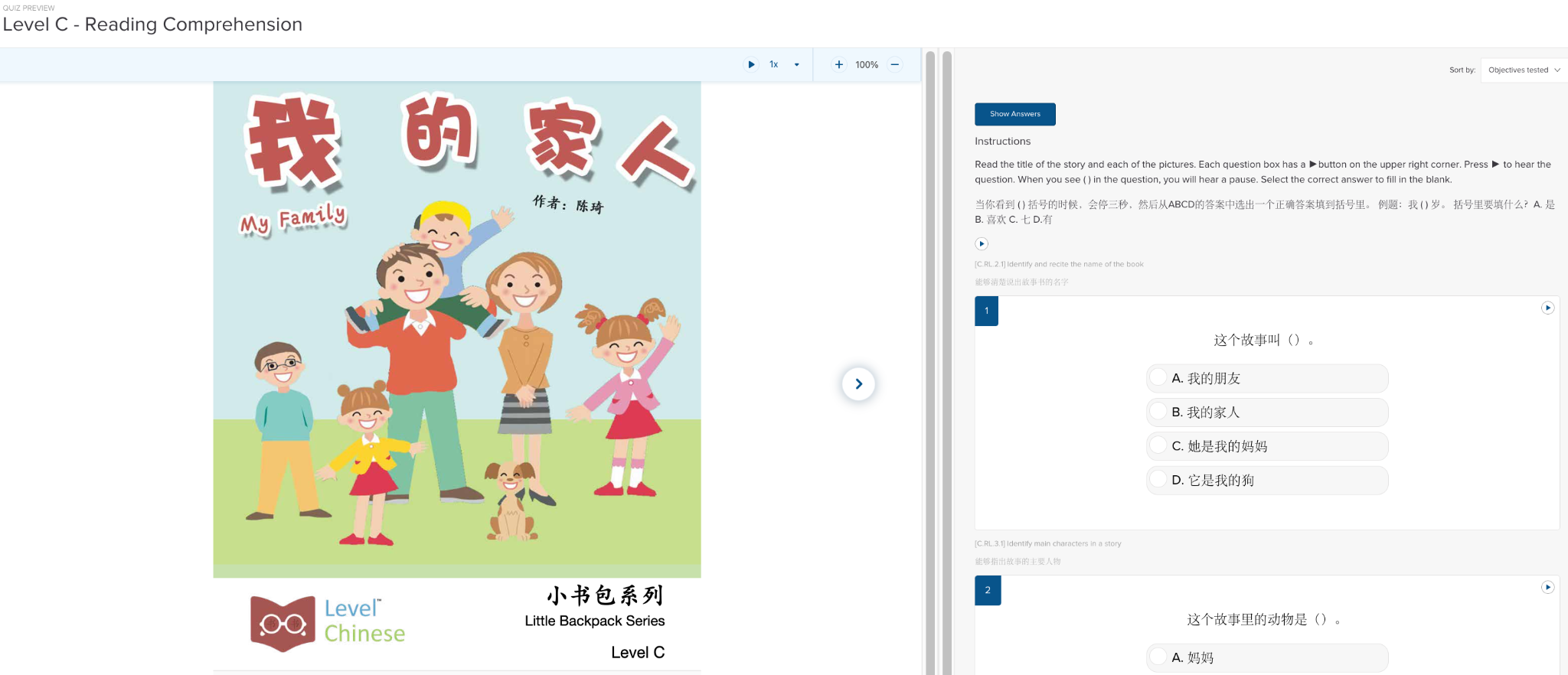 Common Question from Family:
Will my child do well in English?
The research response to this question is longstanding and consistent. English proficient immersion students are capable of achieving as well as, and in most cases better than, non-immersion peers on standardized measures of reading and math.Research article from Center for Research on Language Acquisition
 A temporary lag in specific English language skills such as spelling, capitalization, punctuation, word knowledge, and word discrimination can be evident in grades k-2. Within 2-3 years of instruction in English language arts, the lag most often disappears. There were no long-term negative repercussions to English language or literacy development for English proficient students.
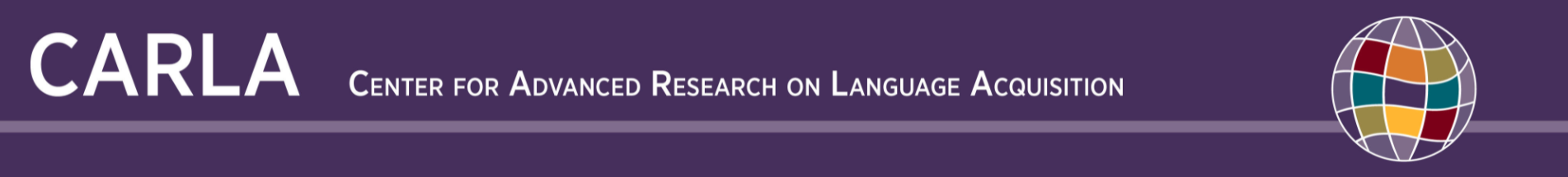 Advice for Kindergarten Parents
Keep open communication with the teacher/school and parent community.
Try to balance your child’s extracurricular activities and Mandarin immersion learning. Learning subject matter in Mandarin is cognitively demanding.
Be patient……..Learning another language takes time.
Learn with your child at home. Your child will be delighted in being the teacher and will build a positive relationship and appreciation of the language and culture.
[Speaker Notes: Katherine]
Ideas for Home Learning Support
Set up reading routine at home and have your child read to himself/herself daily/weekly 
Choose favorite place and time to read (i.e. at picnic, in the park, in the public library etc.)
Have conversation with your child(ren) on the book they read may use your home language
Use graphic organizer/story map to ask your child(ren) some basic information they get from reading 
Find a reading buddy for your child(ren)
Work with your child(ren)’s teachers on monitoring daily reading in both languages at home
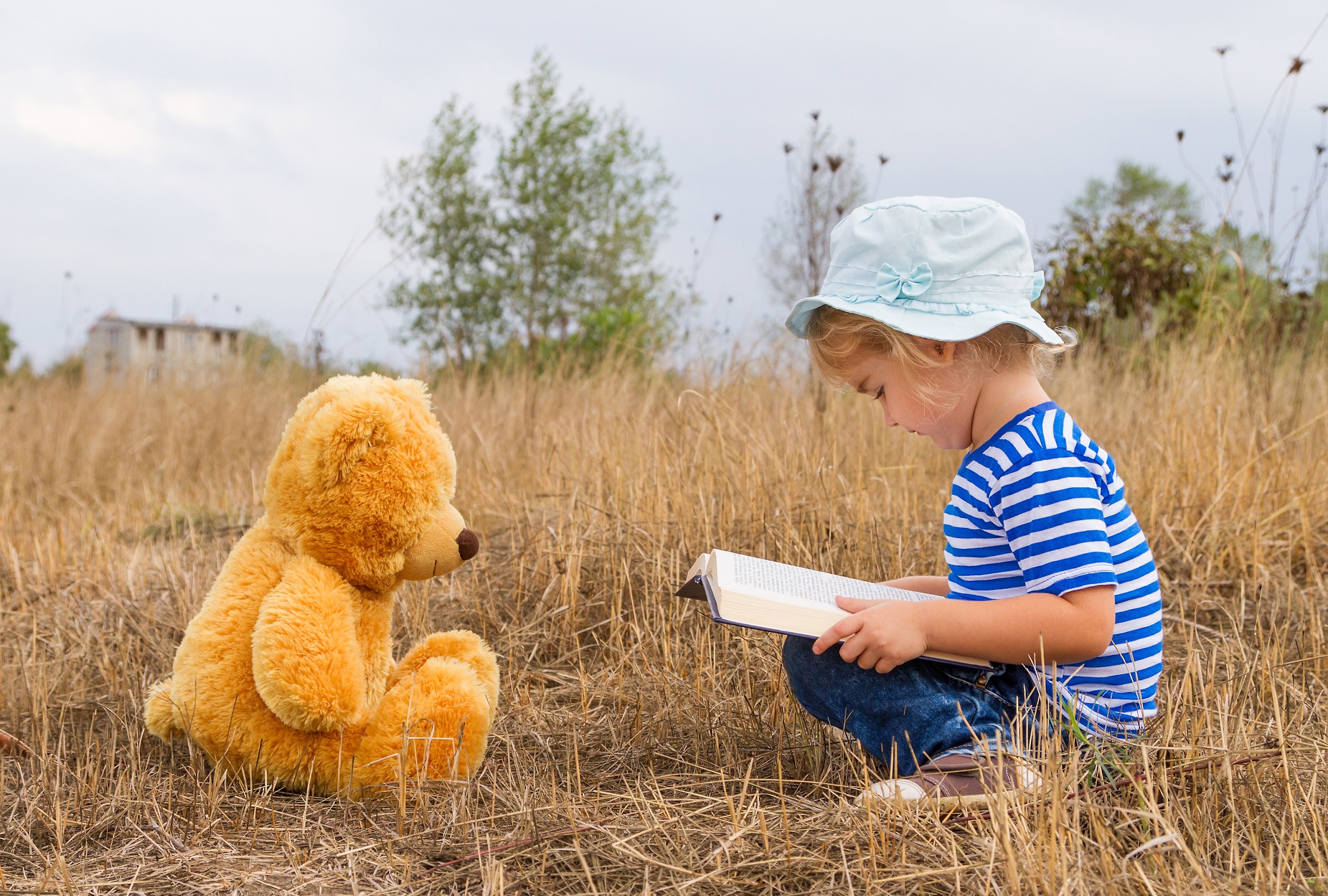 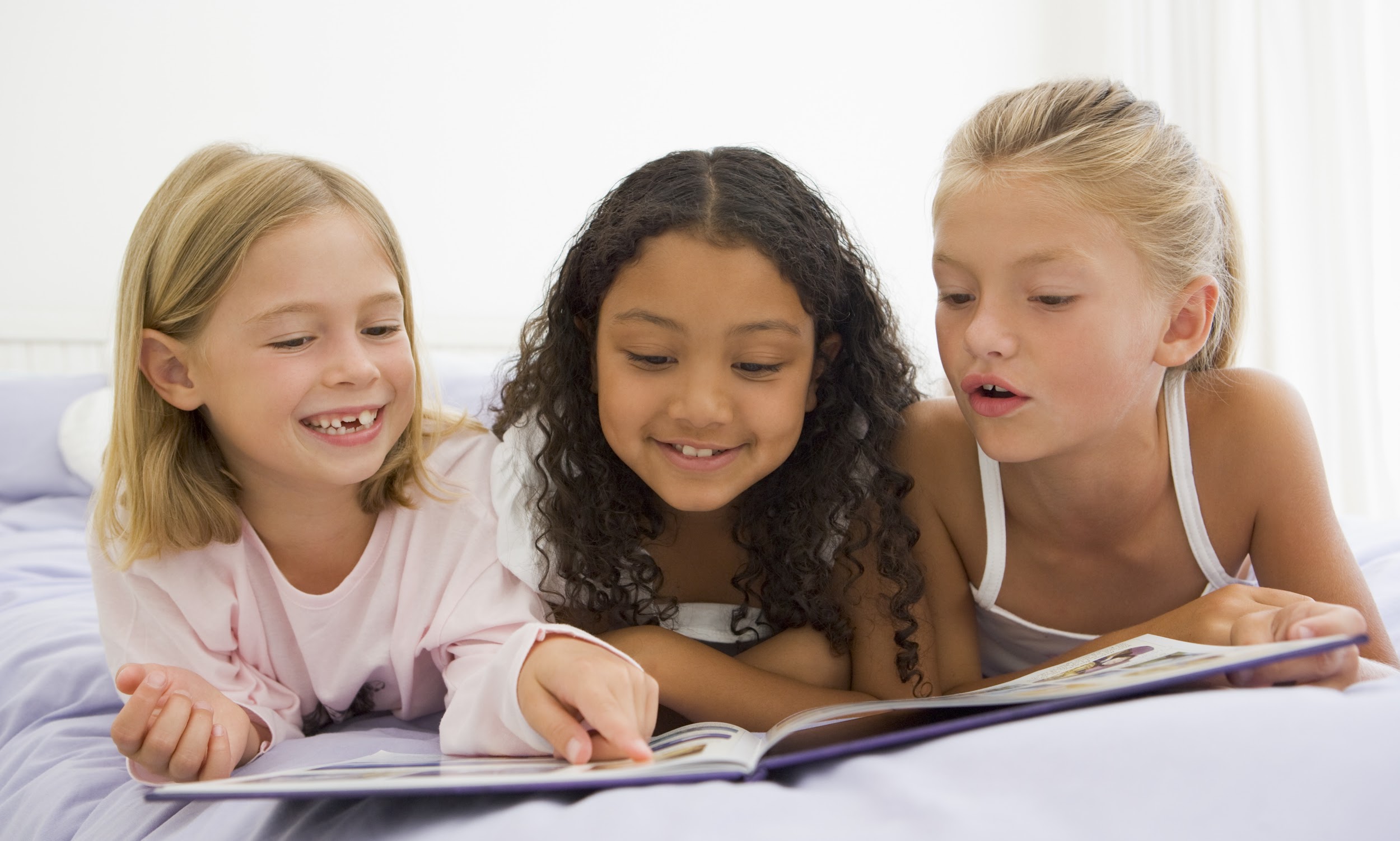 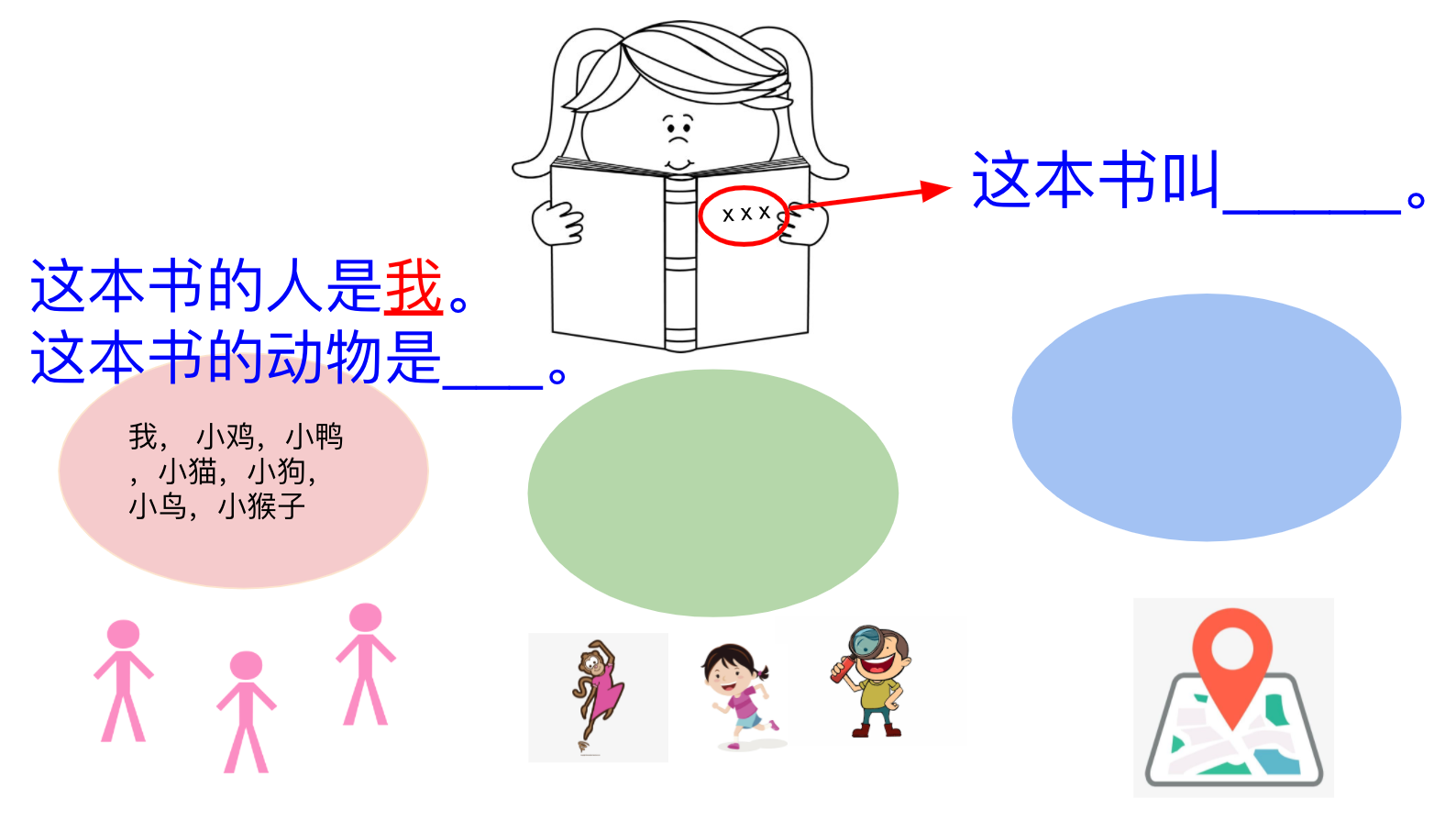 [Speaker Notes: Winnie]
Volunteers needed for cultural events- 春节
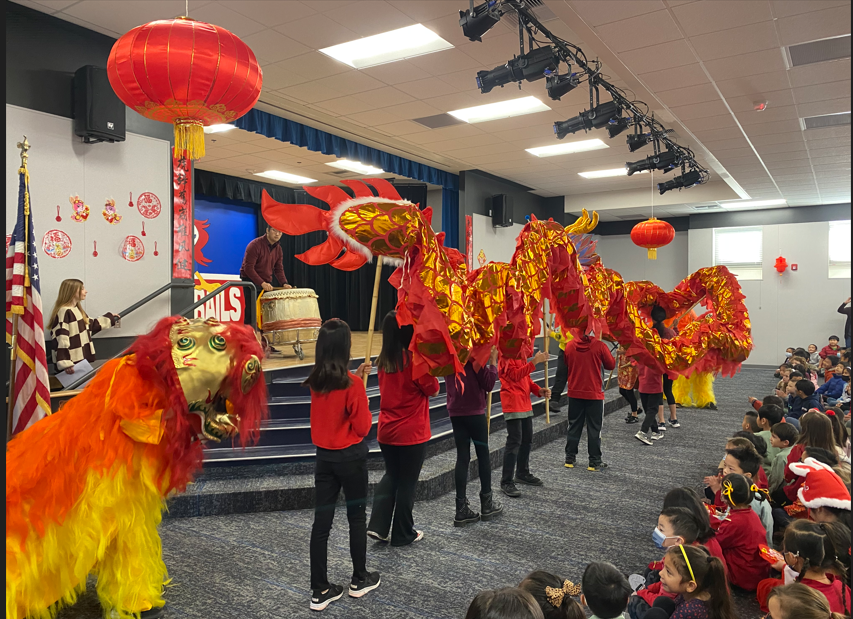 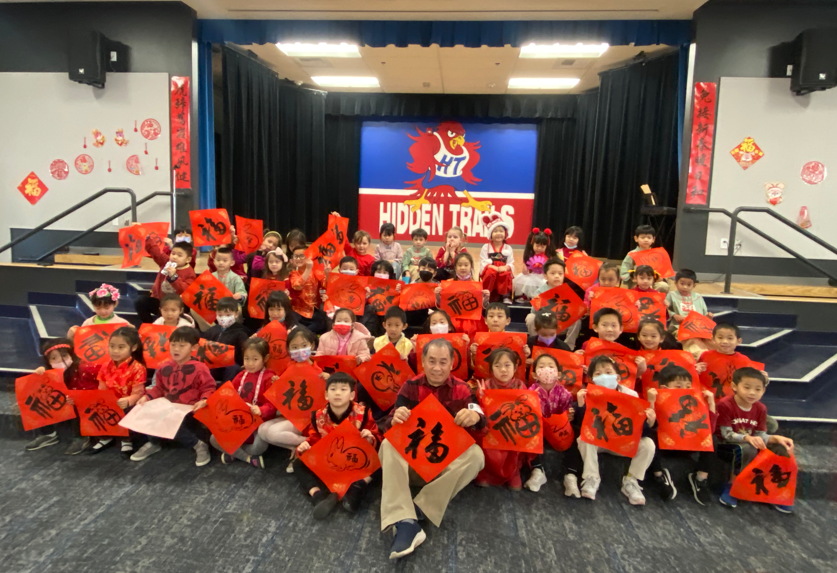 Volunteers needed for cultural events - 中秋节、圣诞节
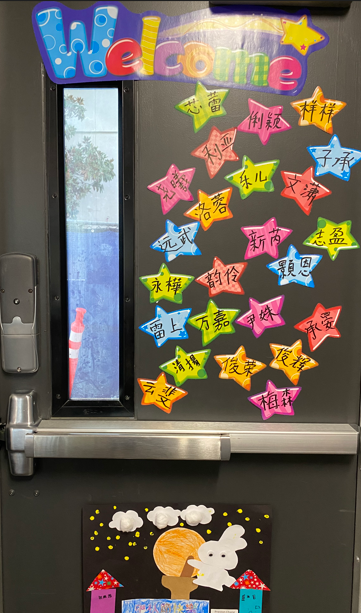 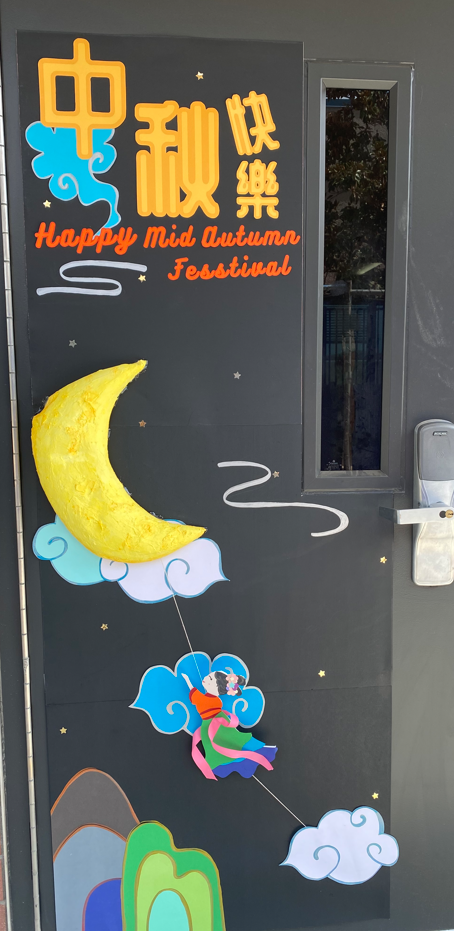 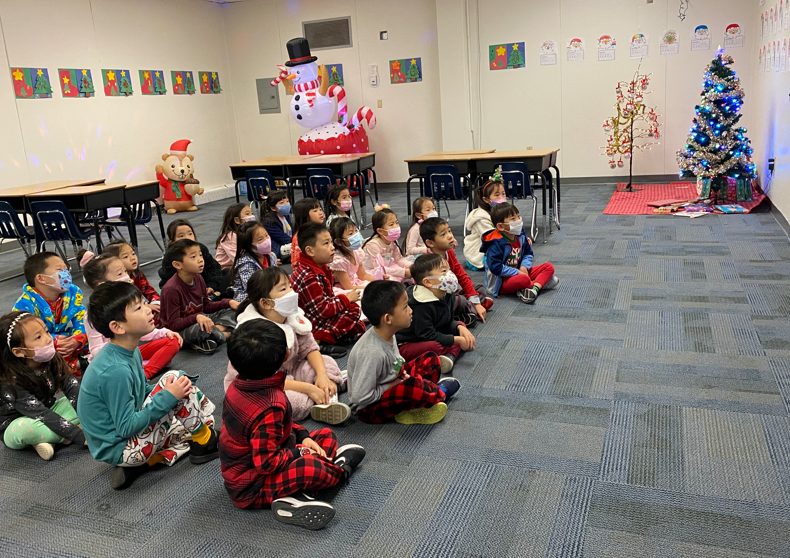 Volunteers needed for cultural events - 元宵节、万圣节
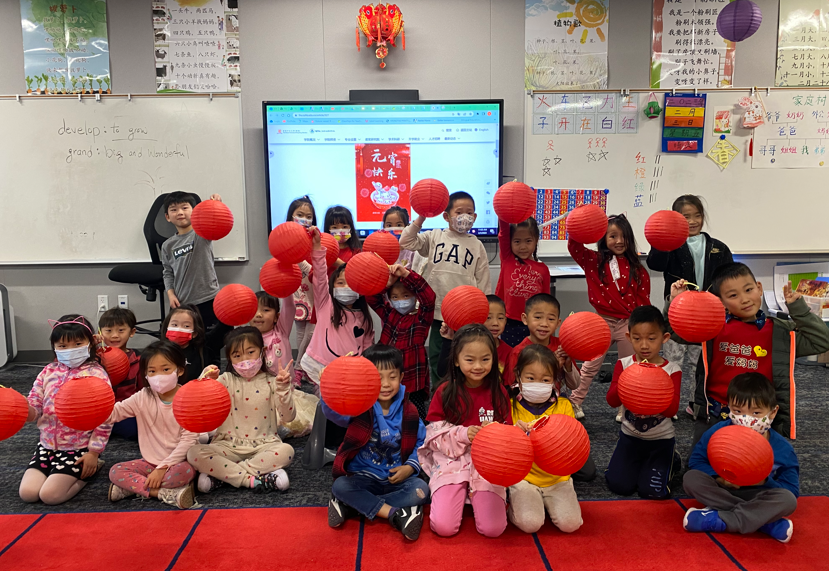 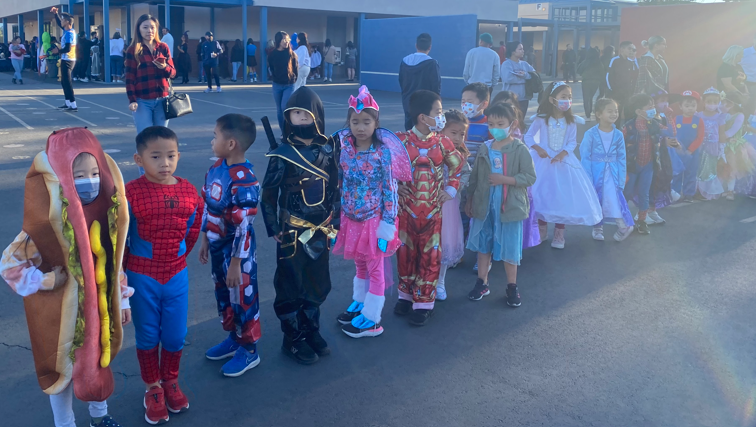 Slideshow at the end of 2022-2023 academic year
https://drive.google.com/file/d/1LNmuH99gb2eAN2KaIr9U5IBod28rO-gA/view
Mandarin Immersion is a long term commitment and a beautiful gift you can give your child.
Resources for parents:
Mandarin Immersion Parents Council
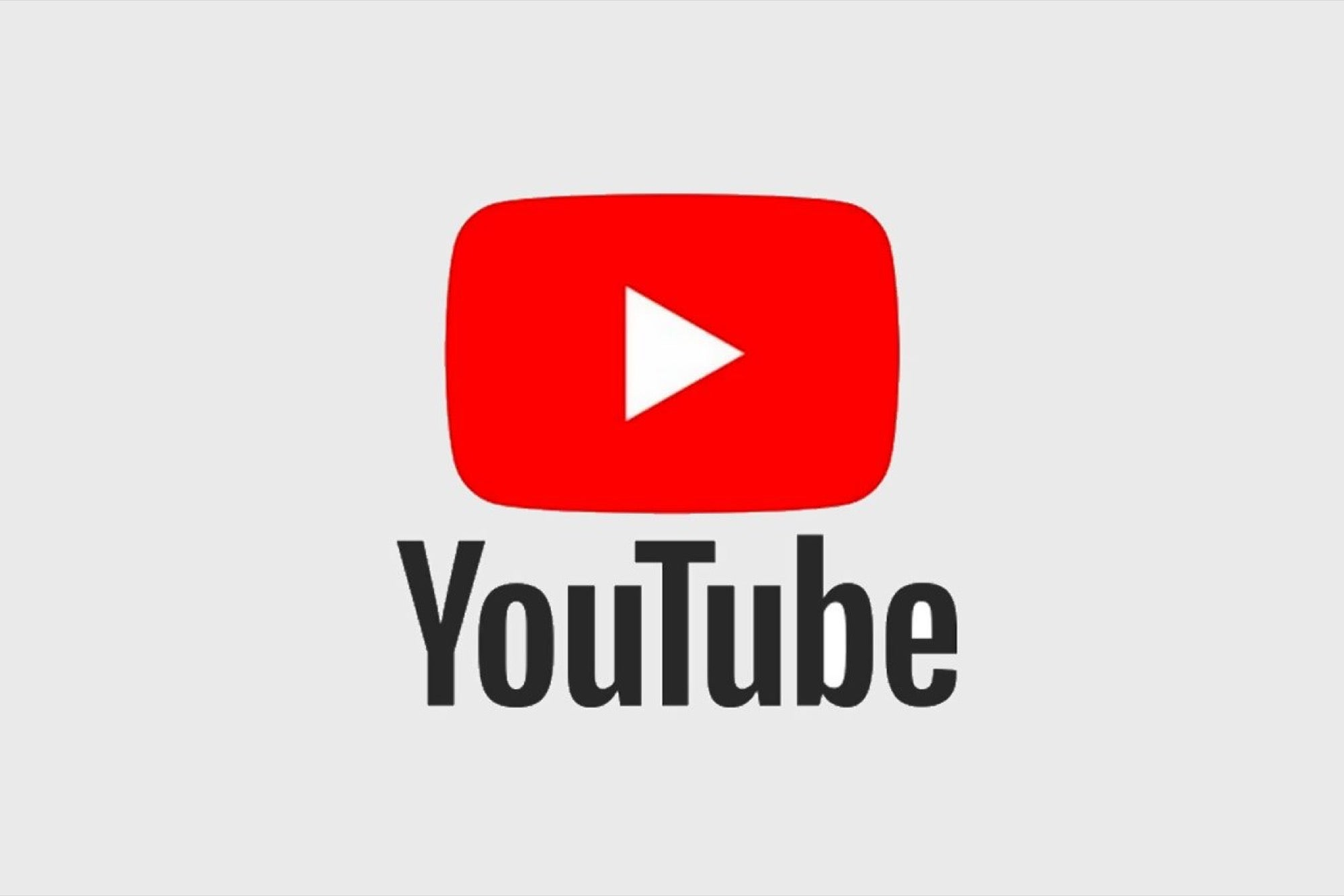 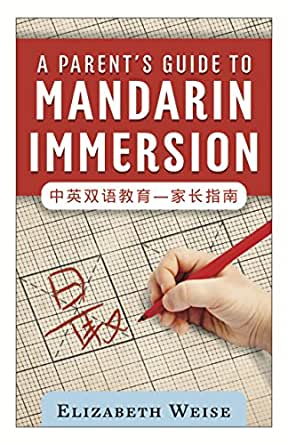 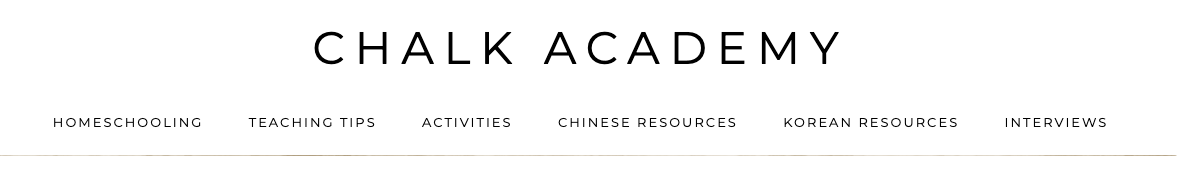 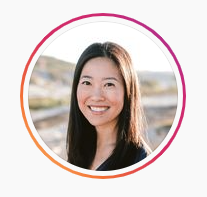 Chalk Academy
[Speaker Notes: Katherine]
谢谢
       Xie Xie！
Q & A